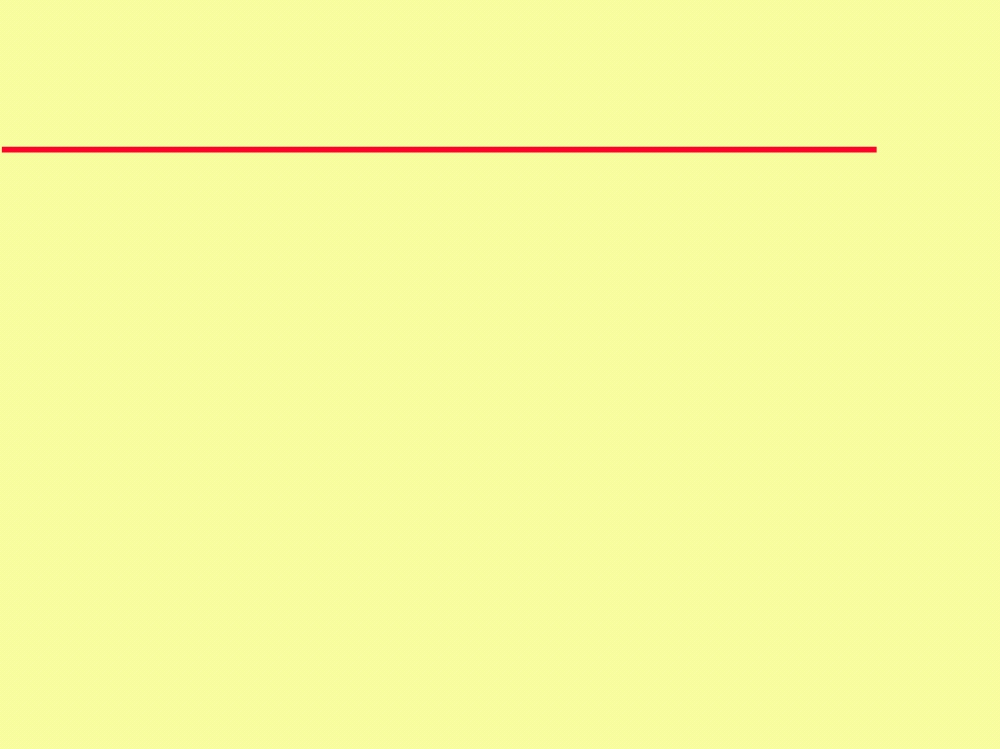 Class Diagram
1
Slide  1
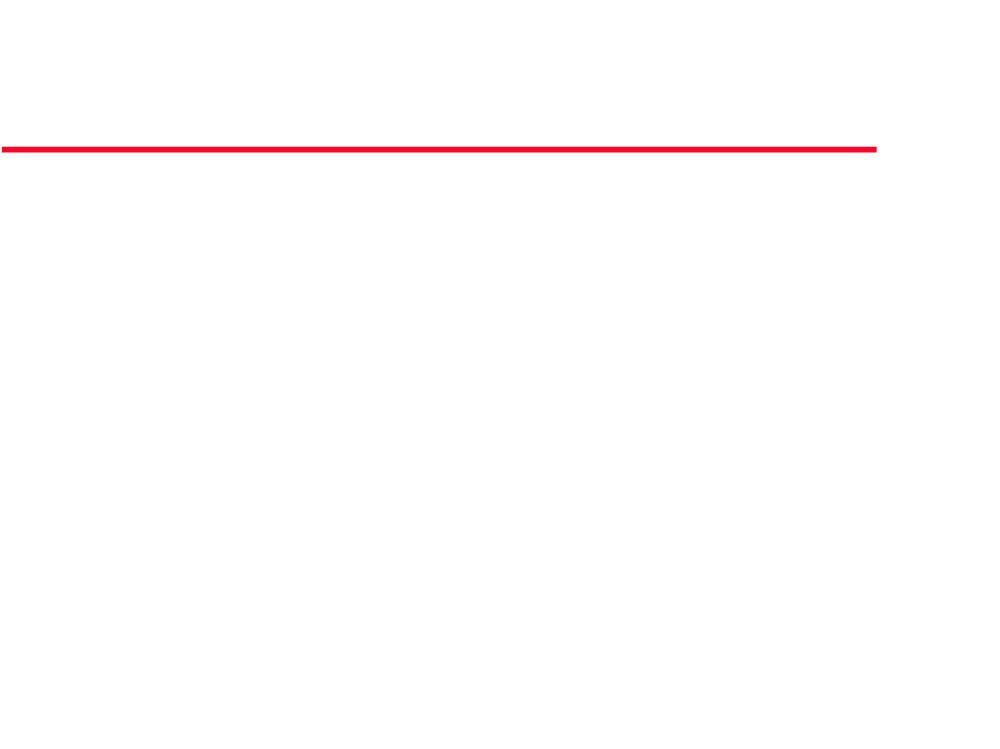 Objective
z     Introduces the evolutionary approach for building classesz     Explain how to identify objects and attributes of classesz     Describe the technique of CRC ‘Class Responsibility and
Collaborator’
z     Explain how classes are related in a class diagram
z     Explain  generalization, association, aggregation and	composition
z
2
Slide  2
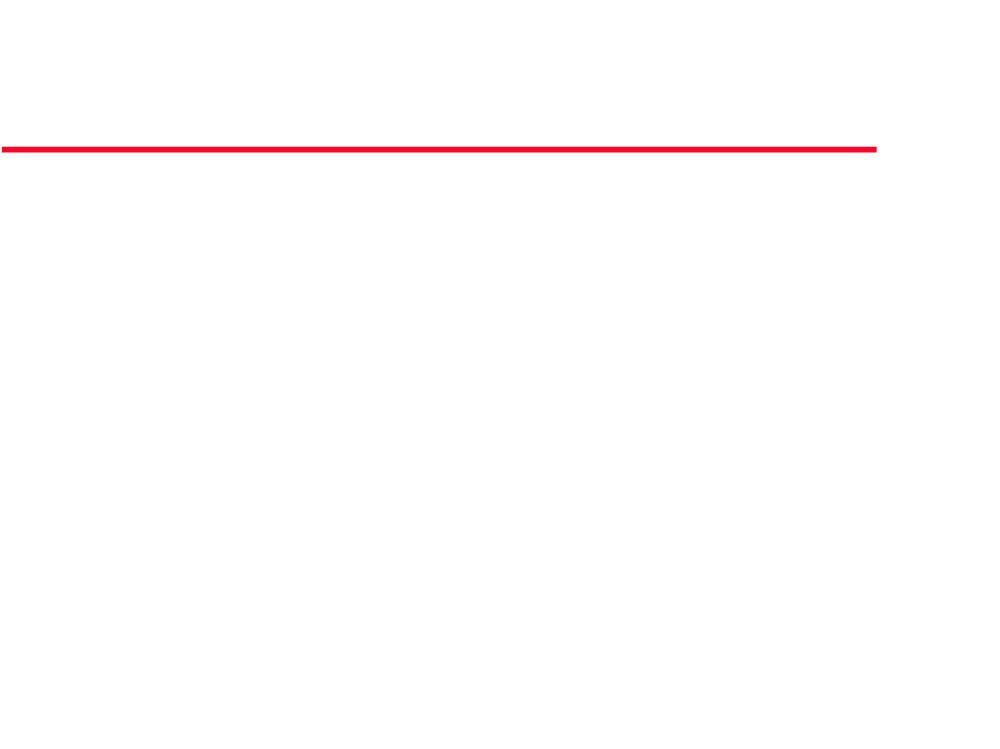 OO Structural Modelling
The Static View of a system may be	described using UML diagrams:
z    UML Class Diagrams
3
Slide  3
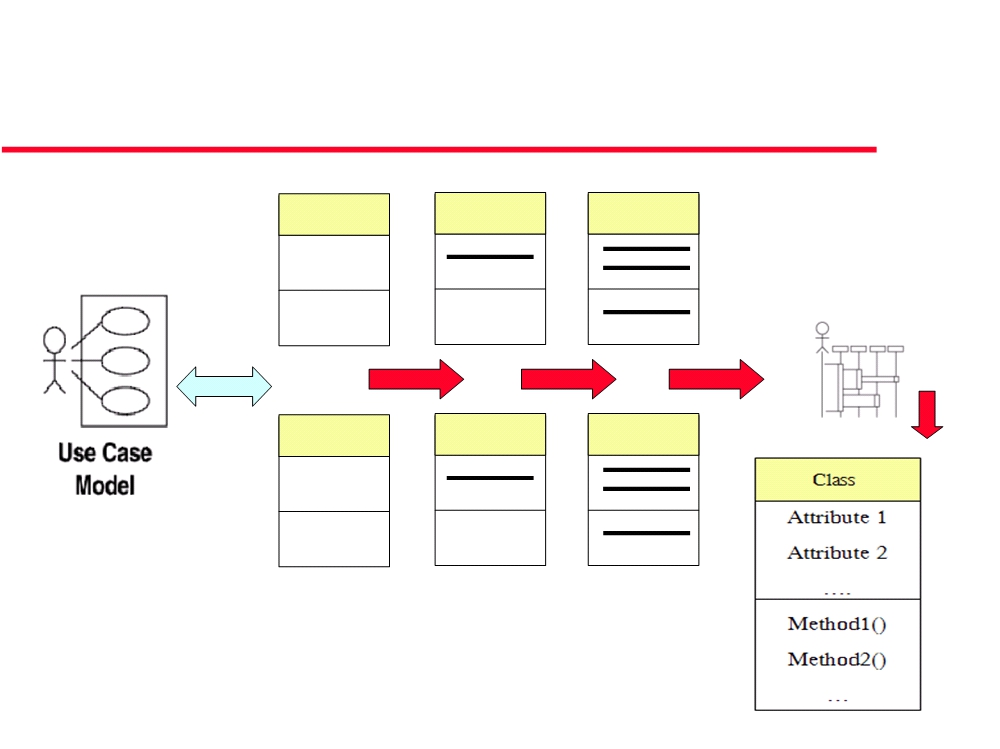 From Use Cases to: Objects, Attributes,
Operations (methods) - “evolutionary ”
Class 1
Class 1
Class 1
Class 2
Class 2
Class 2
4
Slide  4
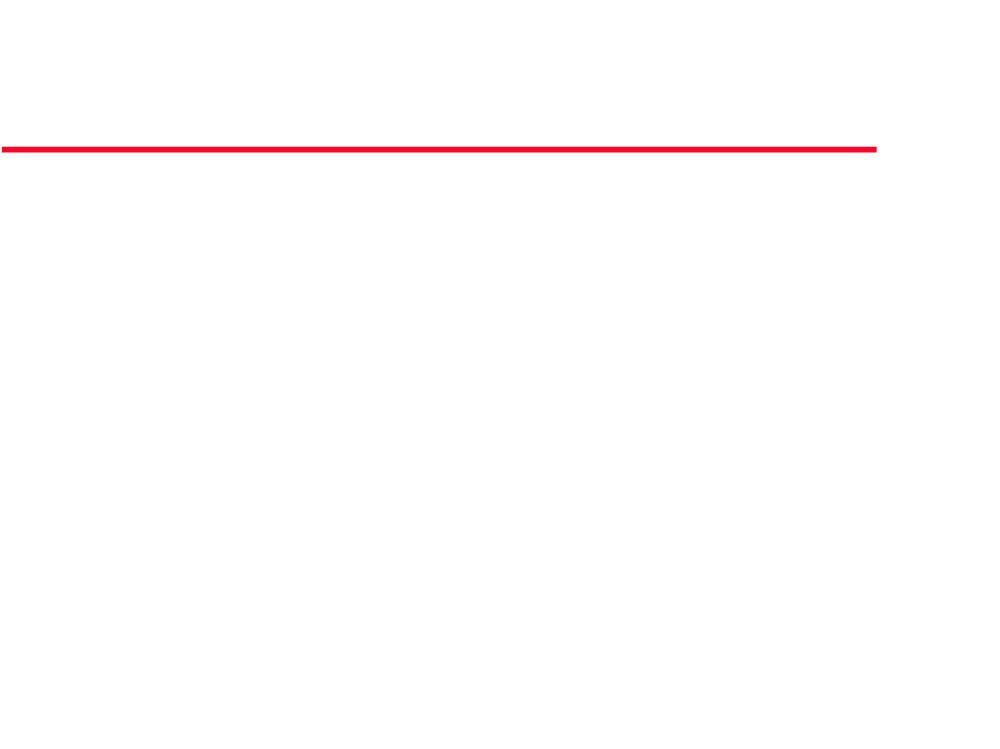 Identifying objects
z    Look for nouns in the SRS (System
Requirements Specifications) document
z    Look for NOUNS in use cases descriptions
z    A NOUN may be
•
Object
•
Attribute of an object
5
Slide  5
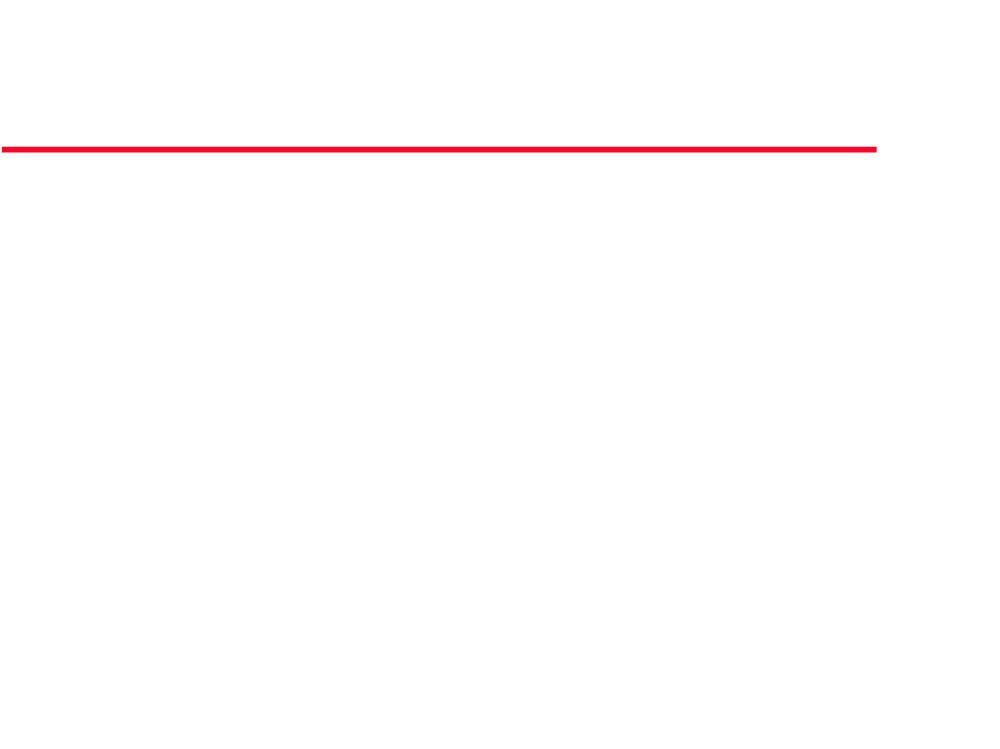 Identifying Operations ‘methods’
z    Look for verbs in the SRS (System Requirements	Specifications) document
z    Look for VERBS in use cases descriptions
z    A VERB may be
•
translated to an operation or set of operations
•
A method is the code implementation of an operation.
6
Slide  6
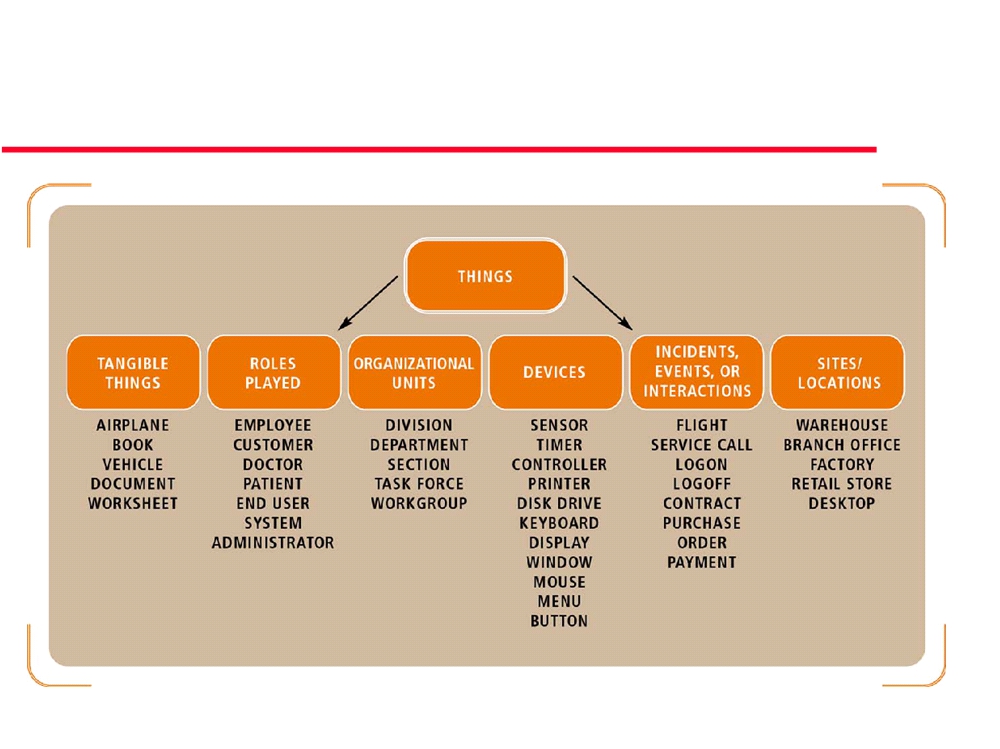 Objects
7
Slide  7
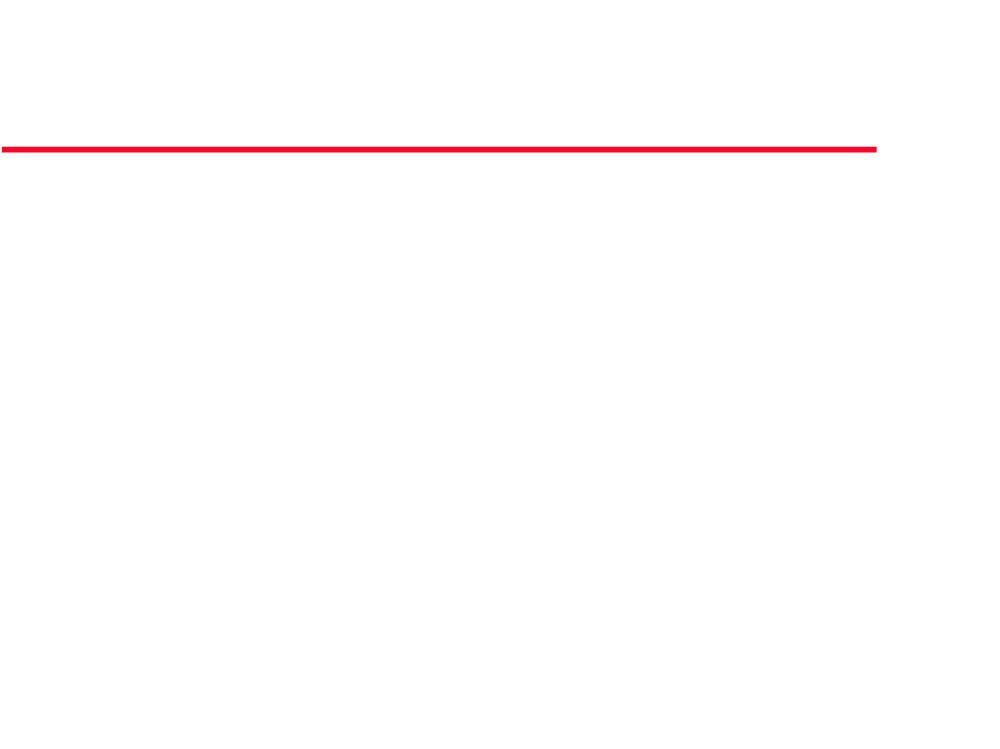 Objects
An object is a thing:
- student;
- transaction;
- car;
- customer account;
- employee;
- complex number;
- spreadsheet table;
- spreadsheet cell;
- document;
- paragraph;
- GUI Combo box
- GUI button. . . and so on.
8
Slide  8
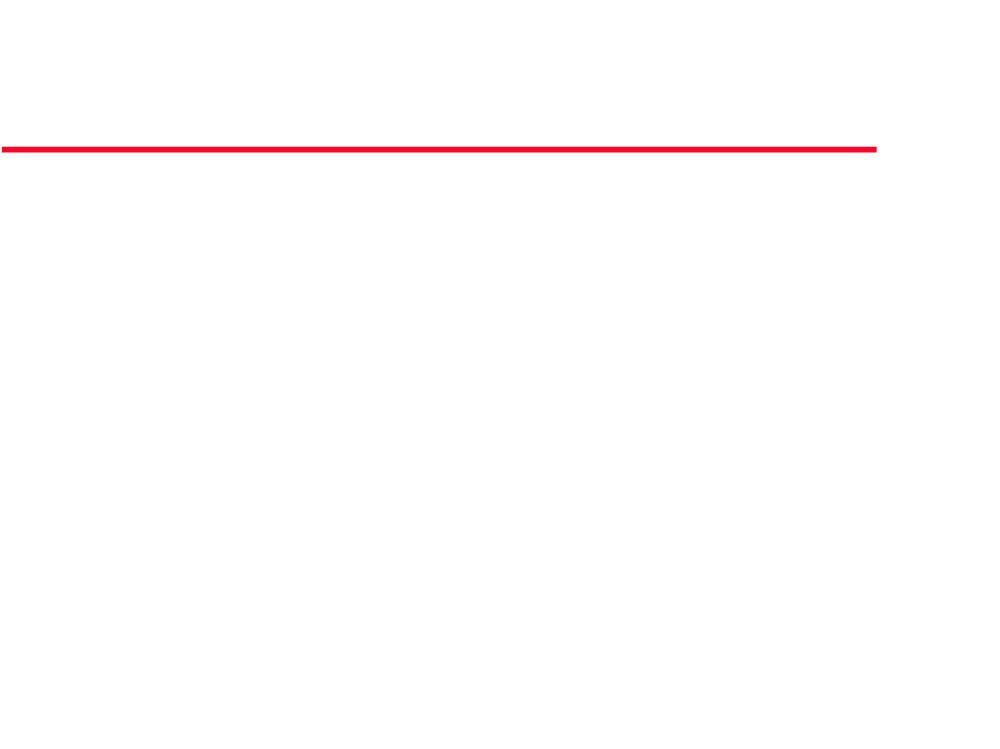 Class and Class diagram
z  Class naming:  Use singular names
•  because each class represents a generalized	version of a singular object.
z    Class diagrams are at the core of OO Eng.
9
Slide  9
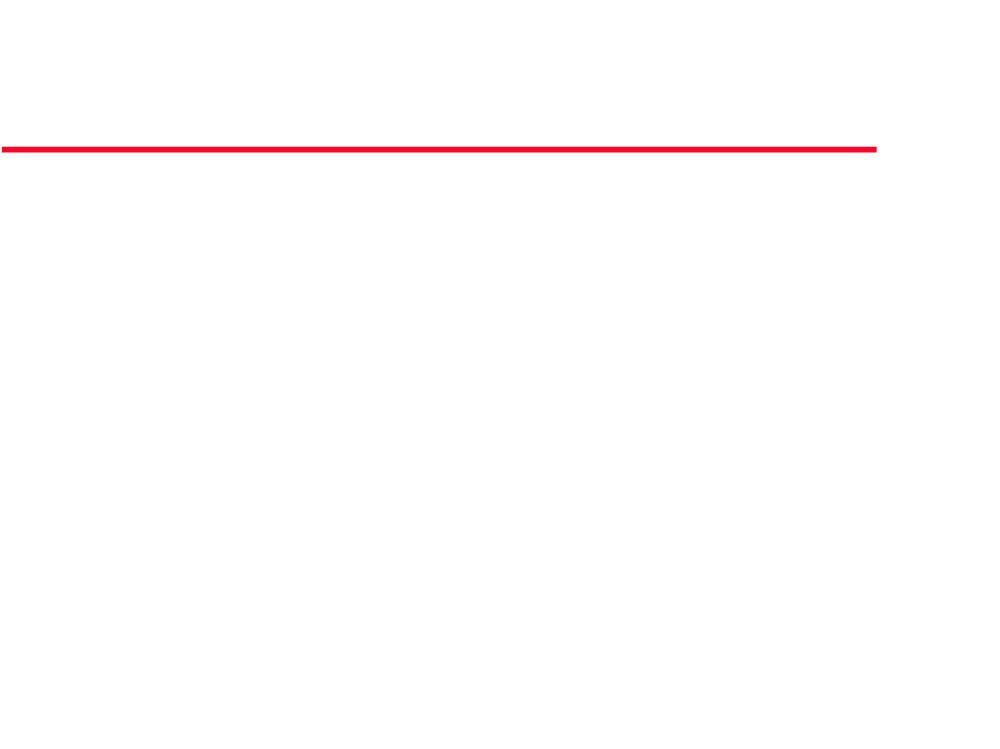 Class and Class diagram
z     Things naturally fall into categories (computers,	automobiles, trees...).
z     We refer to these categories as classes.
z     An object class is an abstraction over a set of objects with	common:
•
attributes (states)
•
and the services (operations) (methods)
provided by each object
z     Class diagrams provide the representations used by the
developers.
10
Slide  10
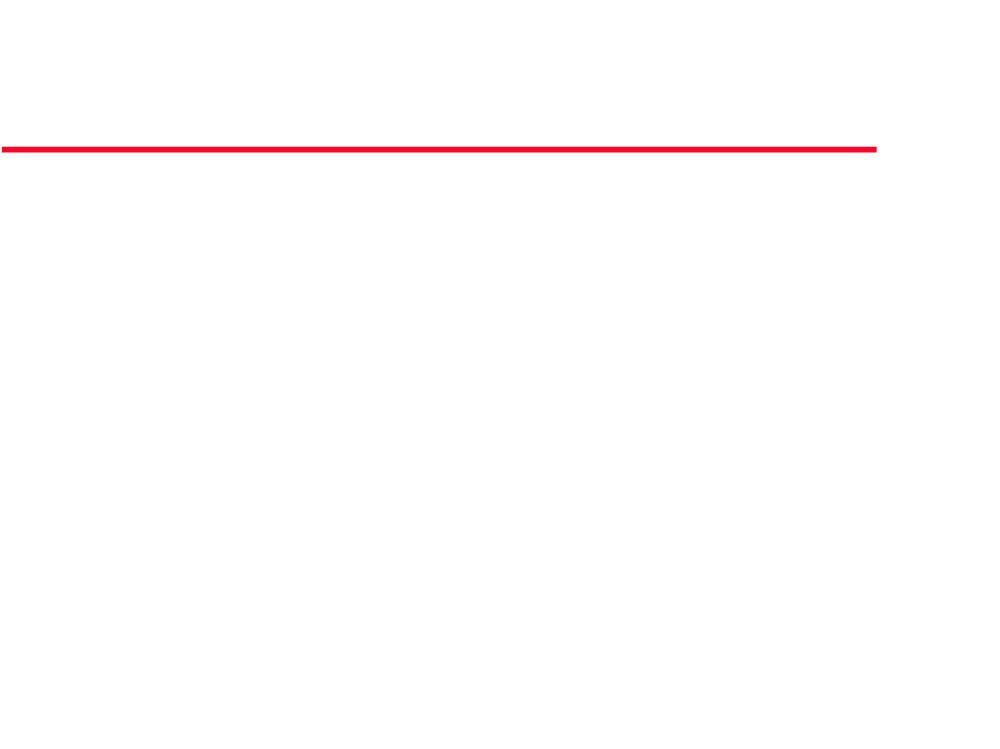 CRC ‘Class Responsibility and
Collaborator’
z    CRC card
z    Class  Responsibility:
•
What the class knows: attributes
•
What the class does: services (operations / methods)
11
Slide  11
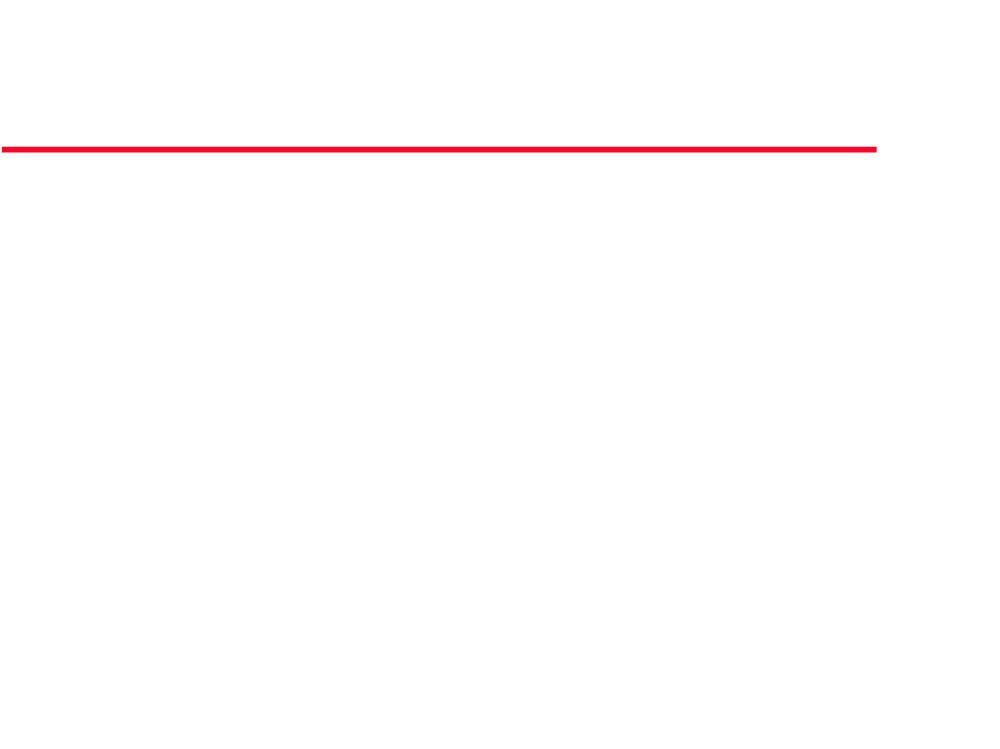 CRC ‘Class Responsibility and
Collaborator’
z    Class Collaboration:
•
Request for information from another class (what the other class knows
as attributes)
•
Request another class to do some thing (what the other class does as
operation)
12
Slide  12
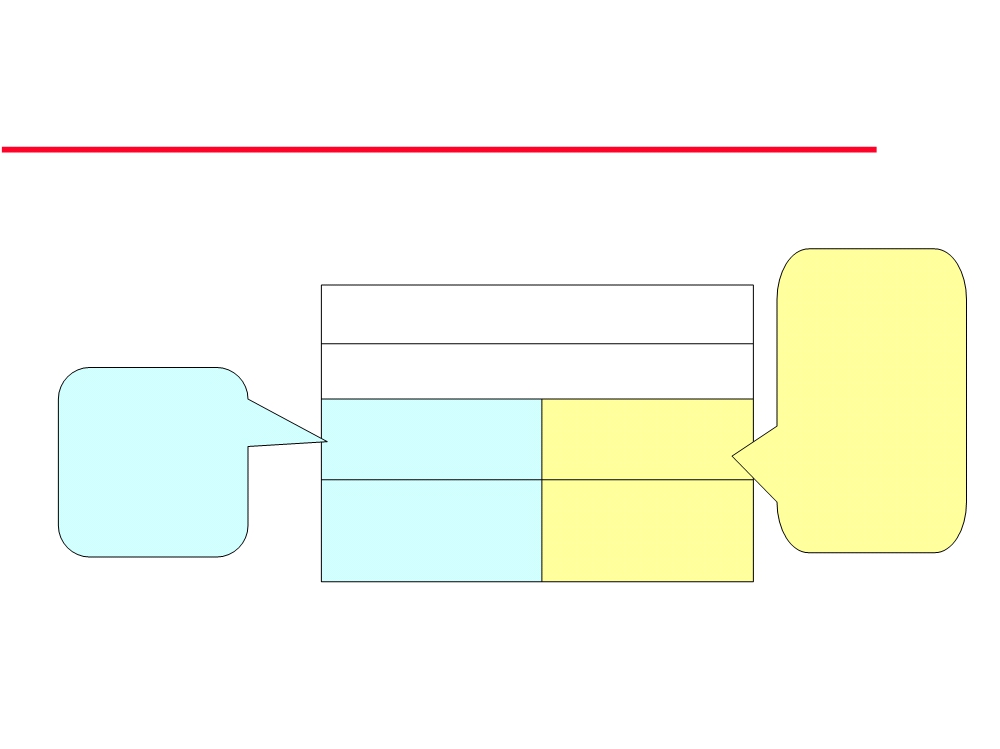 CRC Card
Other classes
CRC Card
needed to
fulfill class aresponsibility
Class name
What the	class
Responsibility	Collaboration
Need for
knows	Or
Attributeoperation
•	z
•
z
does	•
•
13
Slide  13
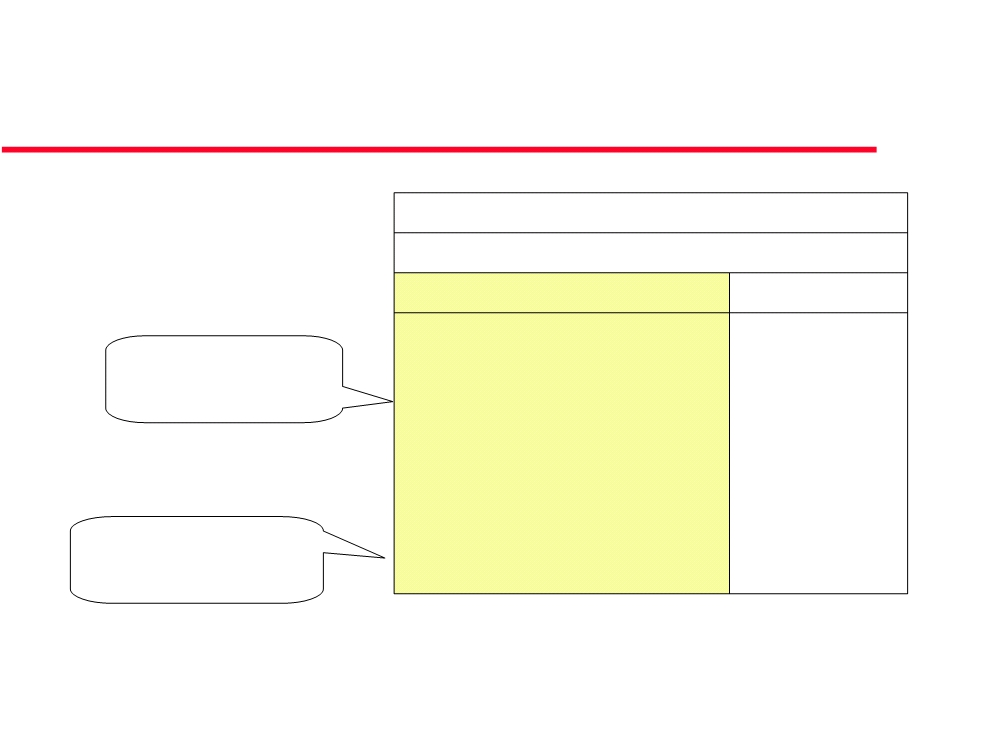 CRC - Class  Responsibility
CRC Card
Student
Responsibility
Collaborator
ID
What the class
Name
DepartmentAddress
knows
Request “Register course”Drop course
What the class
Request Schedule
does
14
Slide  14
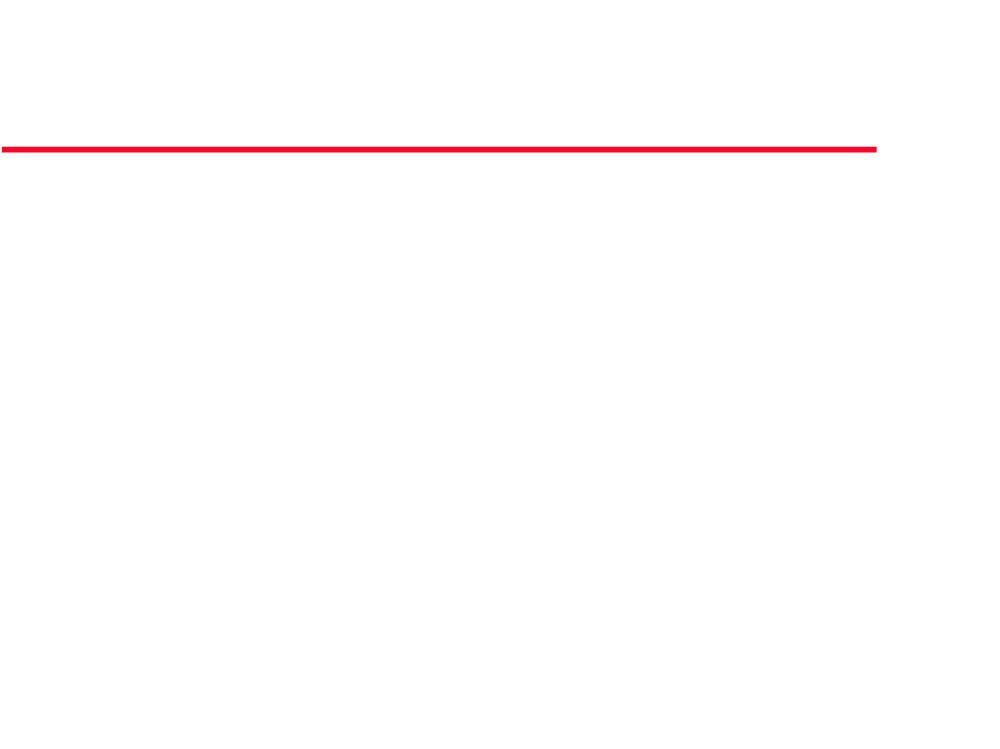 CRC - Class Collaborator
z    Sometimes a class A has a responsibility to
fulfill, but not have enough information to do it.
z    So class A needs help from another classz    See next example
15
Slide  15
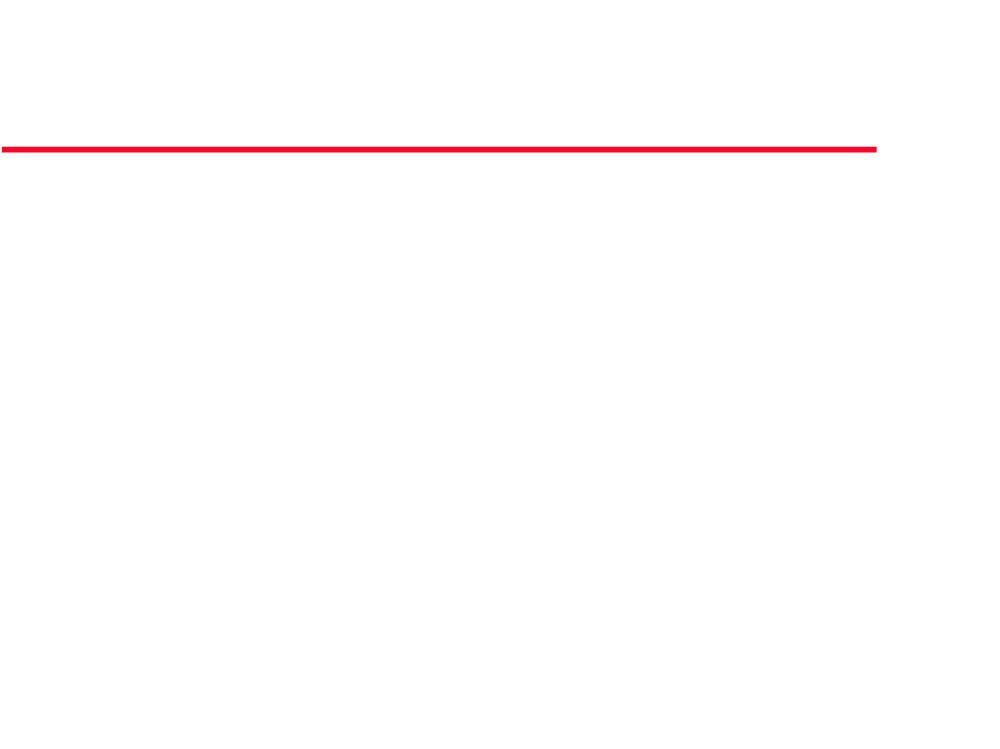 CRC - Class Collaborator
z    For example, as you see in students register in	courses.
•	To do this, a student needs to know if a spot is available in the
course and, if so, he then needs to be added to the course.However, students only have information about themselves(their names and so forth), and not about courses.
•	What the student needs to do is collaborate/interact with the
card labeled Course to sign up for a course.
•
Therefore, Course is included in the list of collaborators of
Student.
16
Slide  16
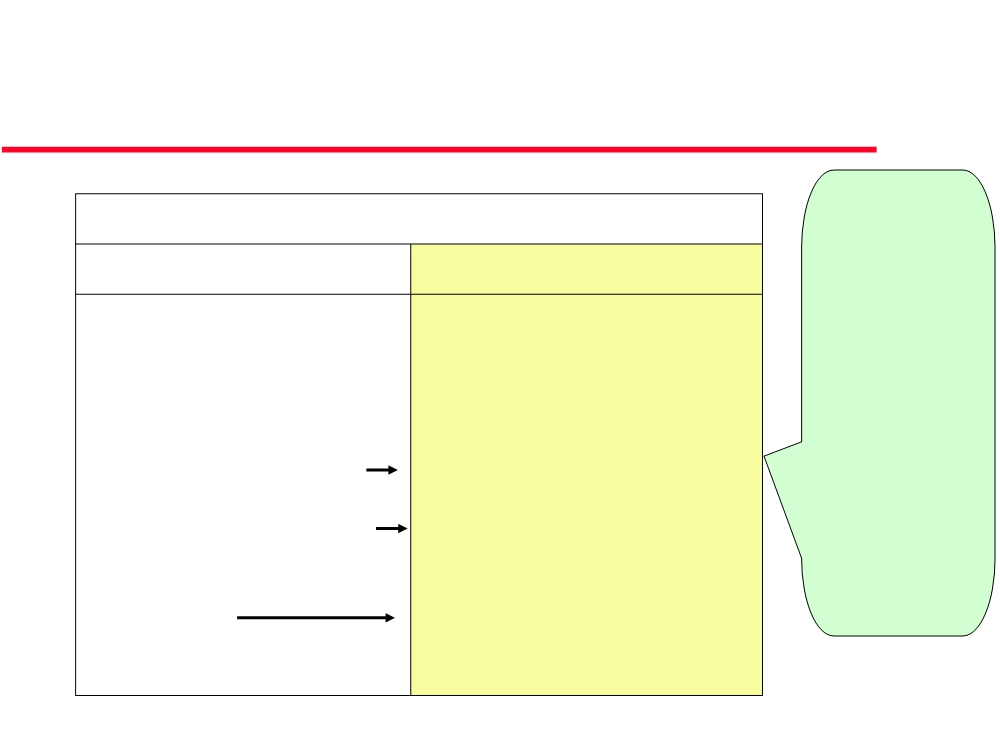 CRC - Class Collaborator
StudentResponsibility
Collaborator	Course	:
Collaborator
Class Course
ID
is needed to
Name
fulfill class
Department
Student
Address
responsibilities
Check course availability
Course (Attribute: availability)
Need for
Attribute
Request “Register course”
Course (Operation: increment
and/or
number of registered student)
operation
Drop course
Course (Operation: decrement
number of registered student)
Request Schedule
-----
17
Slide  17
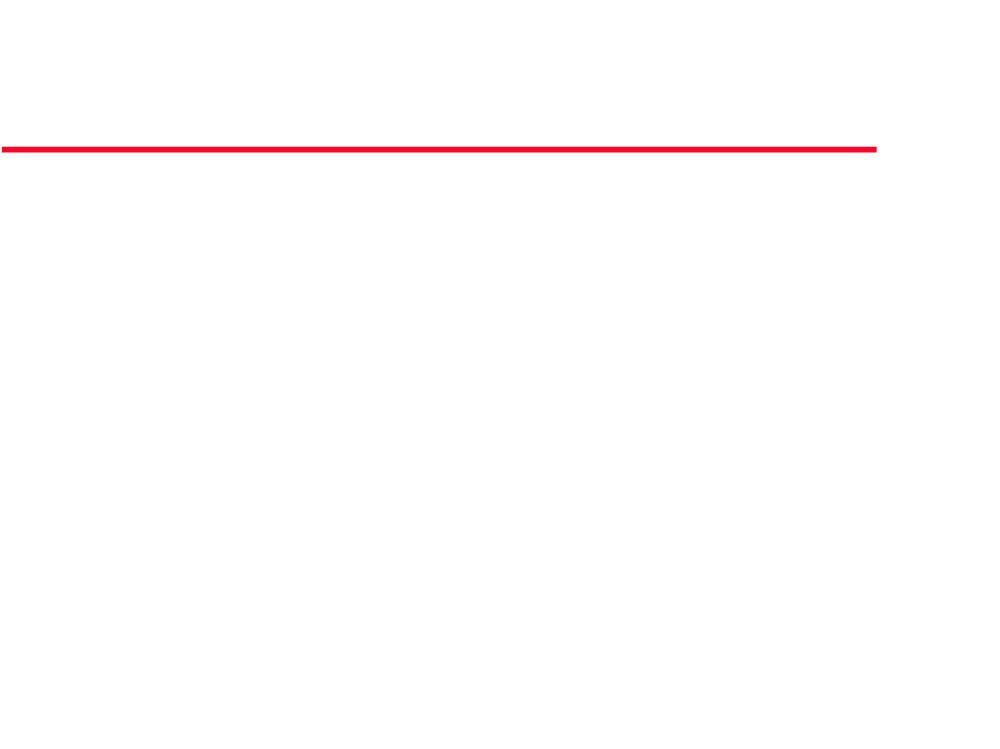 CRC - Class Collaborator
Collaboration takes one of two forms:
z
•	A request for information
•	or a request to do something.
zz
Example Alternative 1:
The card Student requests an indication from the card Course whether aspace is available, a request for information.
Student then requests to be added to the Course , a request to do something.
z
Alternative 2: Another way to perform this logic, however, would have beento have Student simply request Course to enroll himself (Student ) into itself(Course). Then have Course do the work of determining if a seat is availableand, if so, then enrolling the student and, if not, then informing the studentthat he was not enrolled.
z
18
Slide  18
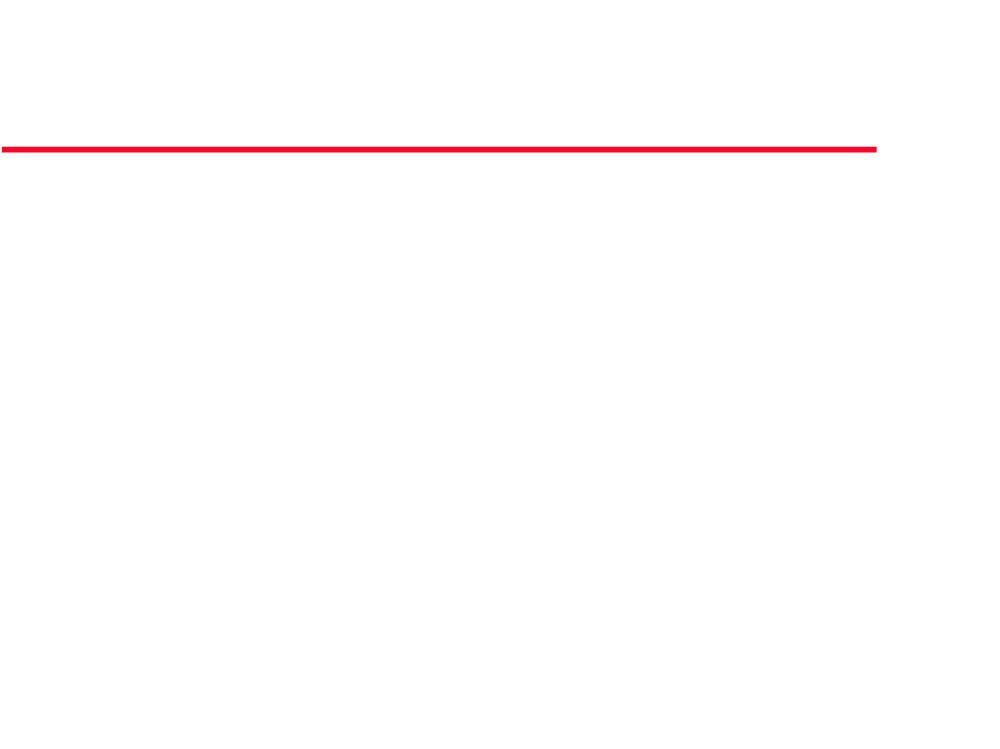 Types of Operations
• Operations can be classified into four types, depending on the kind of service requested by clients: 
	1. constructor:
 creates a new instance of a class
	2. query:
 is an operation without any side effects; it ccesses the state of an object but does not alter the state
	3. update:
	 An operation that alters the state of an object.
19
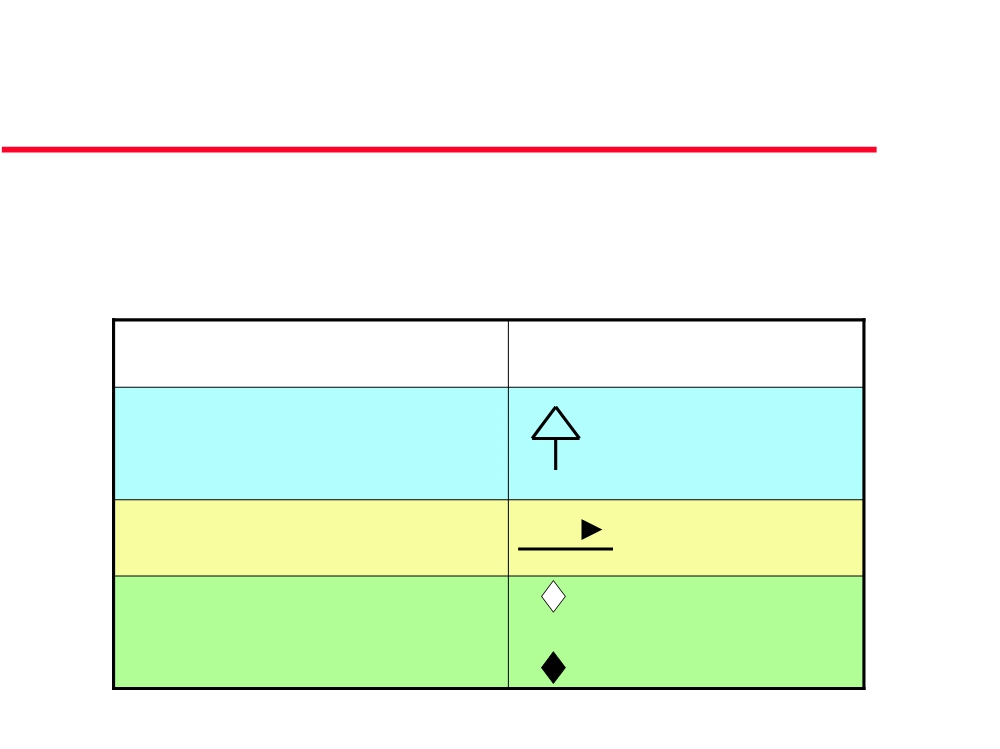 Class diagrams
z    Shows relationship between classesz    A class diagram may show:
Relationship
Generalization (inheritance)
”is a”
“is a kind of”
“Who does What”	“uses”
Association (dependency)
does
Aggregation
“has”
“composed of”
Composition: Strong aggregation
20
Slide  19
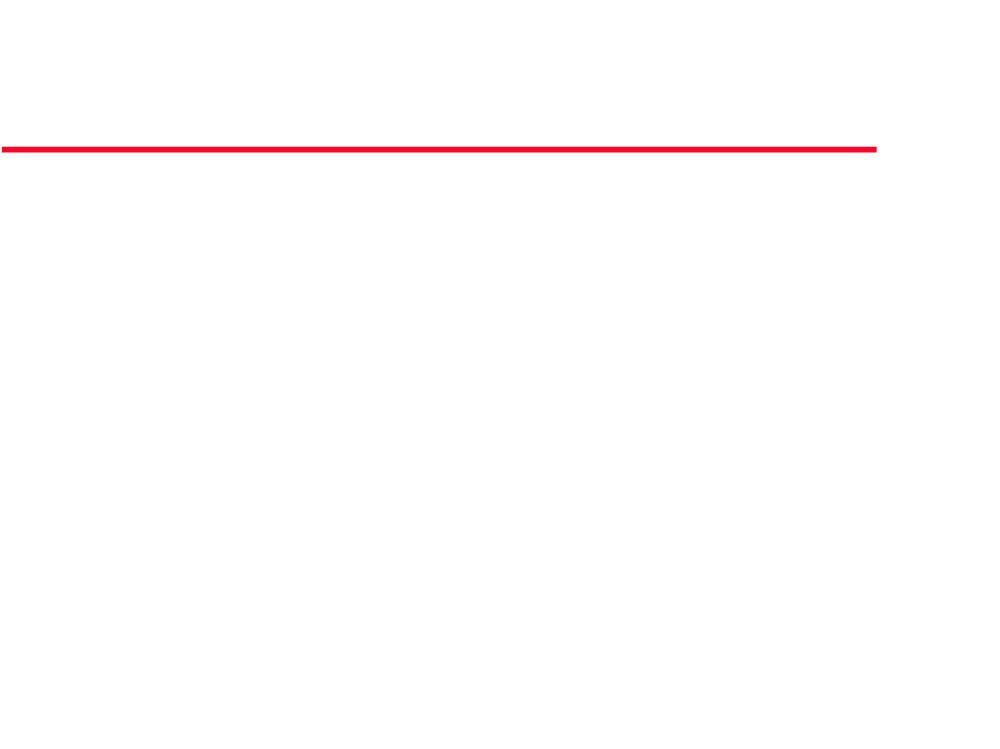 Association, aggregation and
composition
•  When considering the 3 relationships,
association, aggregation and composition,
•
the most general relationship is association,
•
followed by aggregation
•
and, finally, composition.
21
Slide  20
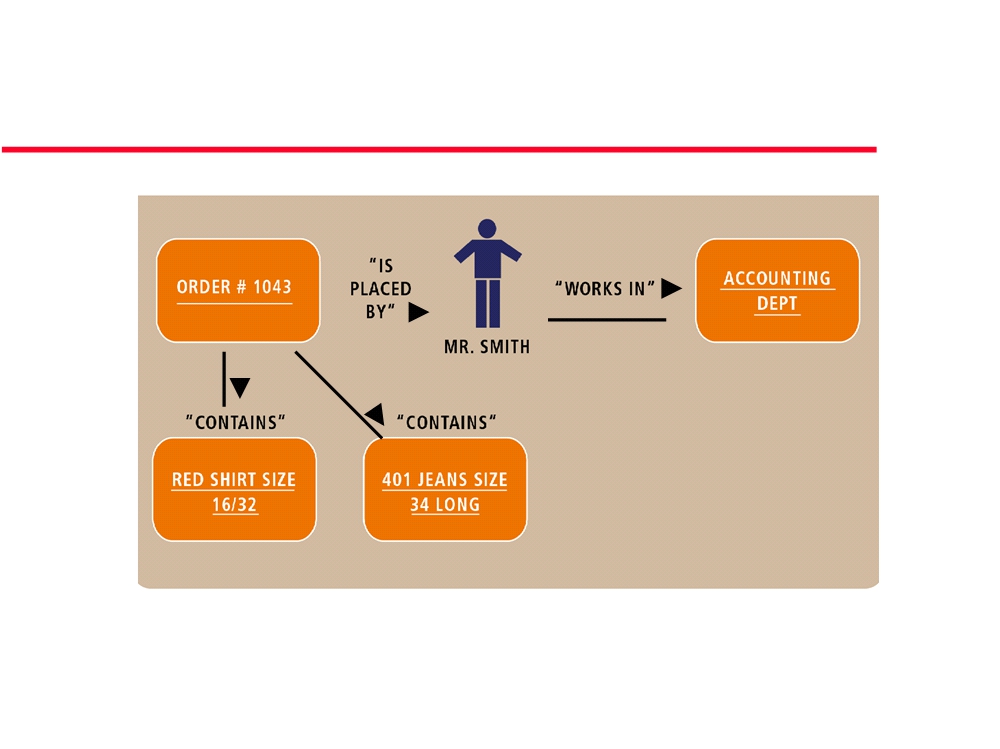 Association between classes
Who does What
22
Slide  21
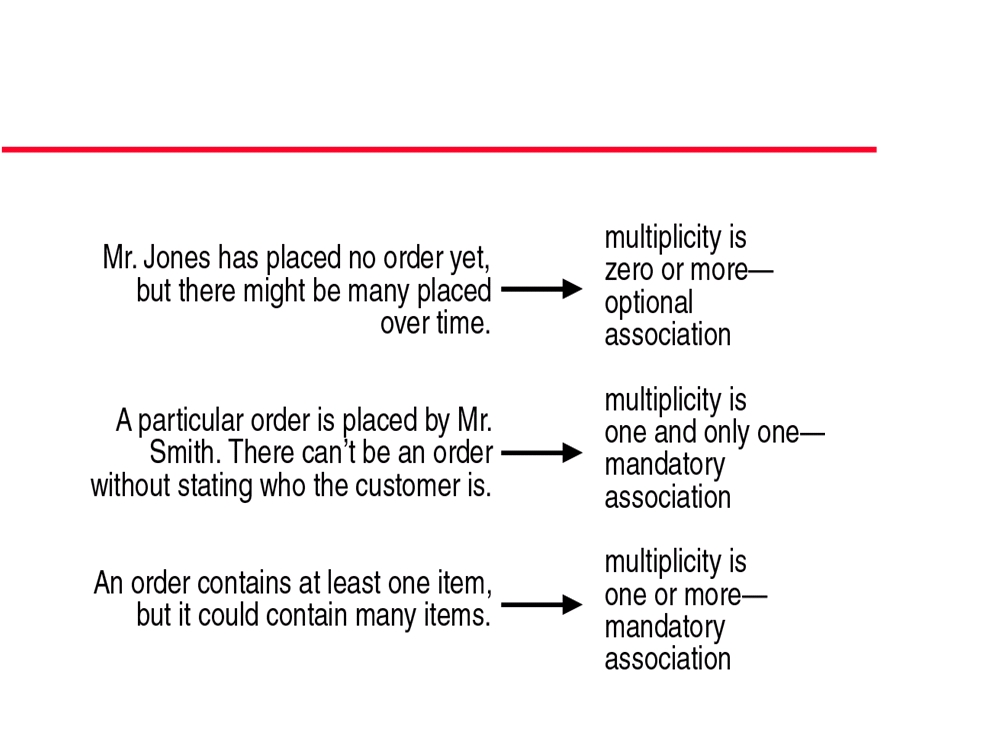 Multiplicity of Relationships
23
Slide  22
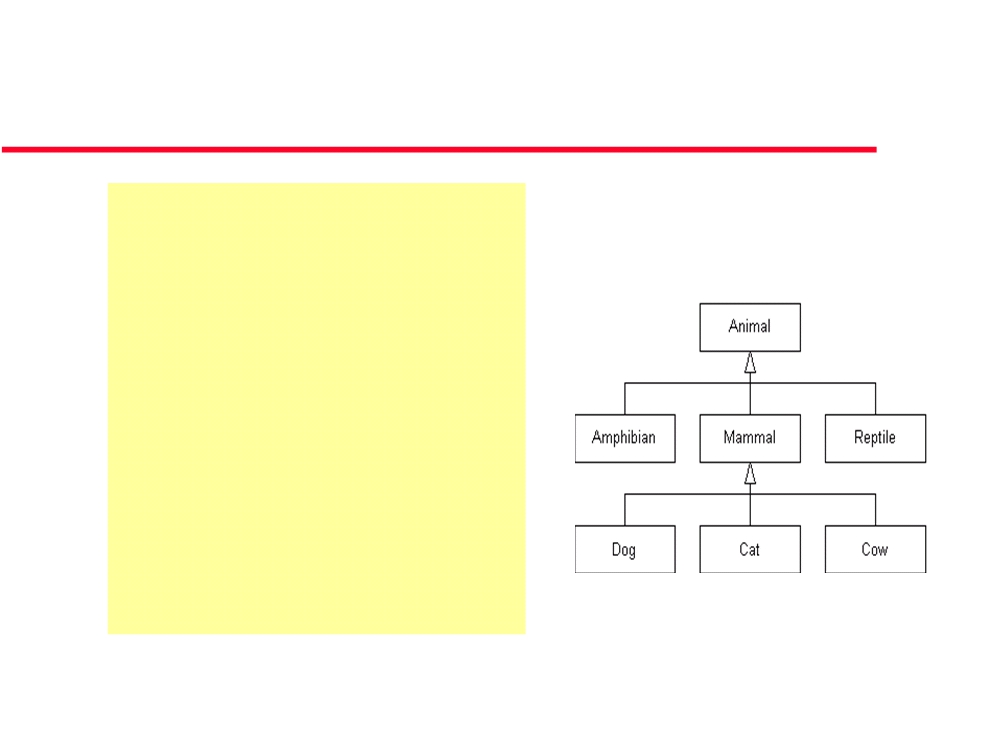 Inheritance: is a
“is a kind of”
z  is a association.
z     Child class ‘subclass’ can	inherit attributes and
operations from parentclass‘superclass’.
z     Example: An inheritance
hierarchy in the animal
kingdom
24
Slide  25
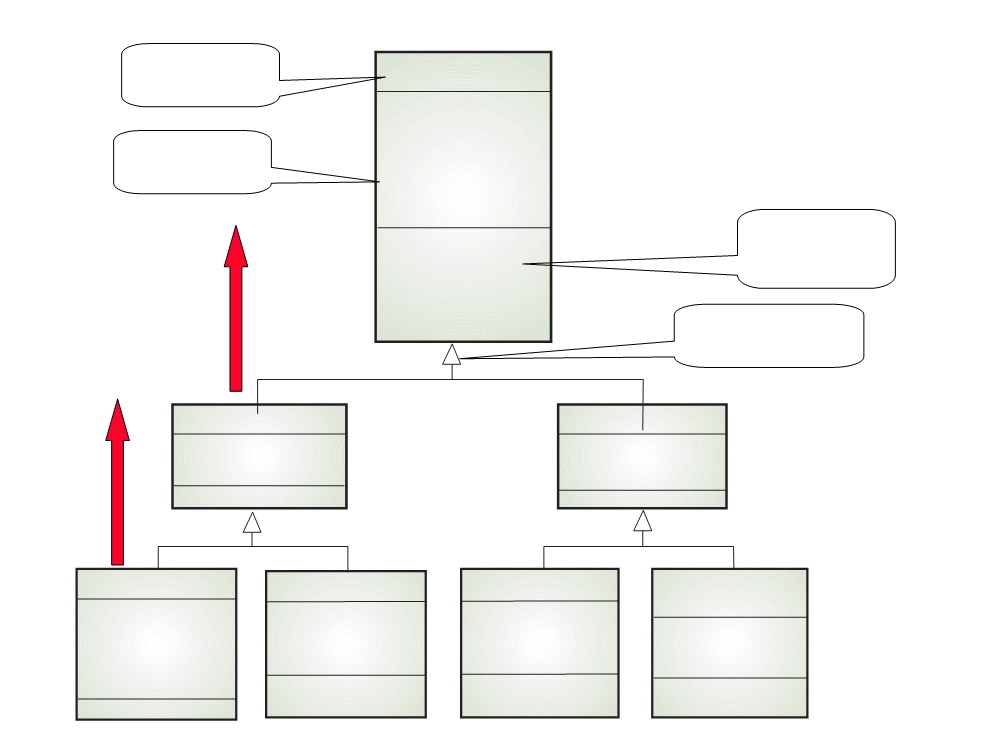 Class name
Library item
Library class hierarchy
Catalogue numberAcquisition dateCost
Attributes
TypeStatus
Number of  copies
MethodsOperations
Acquire ()Catalogue ()Dispose ()Issue ()
Is a
Generalisation
Return ()
Recorded itemTitle
Published item
Title
Is a
Publisher
Medium
Book
Film	Computer
Magazine
programDirector
AuthorEdition
YearIssue
Date of  release	VersionDistributor
Platform
Publication date
ISBN
25
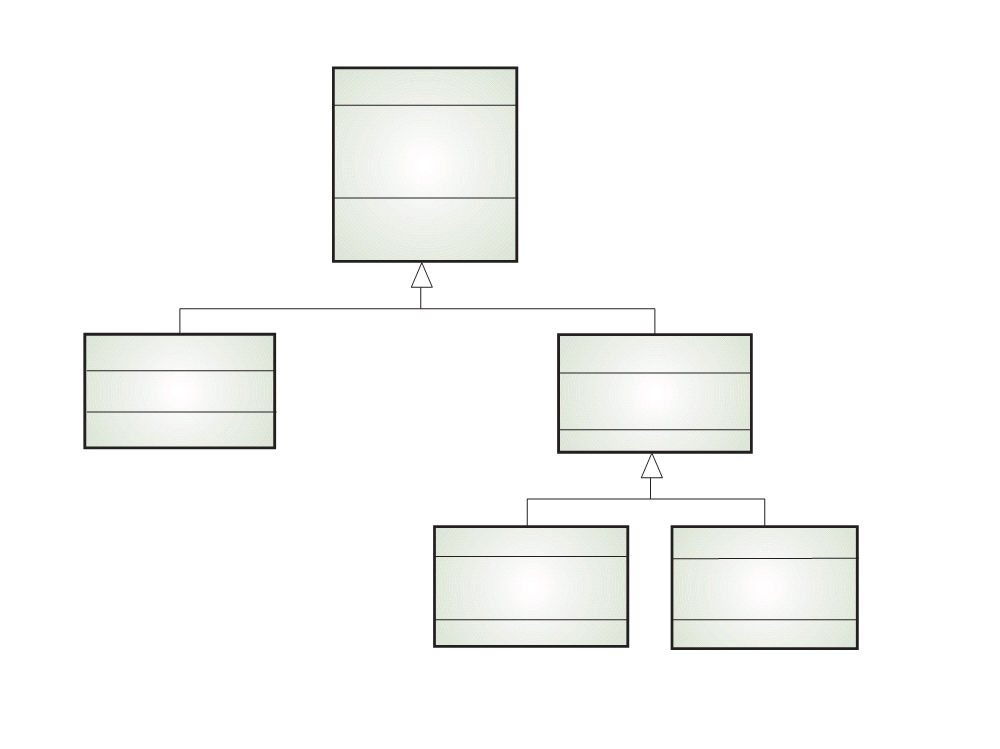 User class hierarchy
Library user
Name
AddressPhone
Registration #
Register ()De-register ()
Reader
Borrower
Items on loan
Affiliation
Max. loans
Staff
Student
Department
Major subject
Home address
Department phone
26
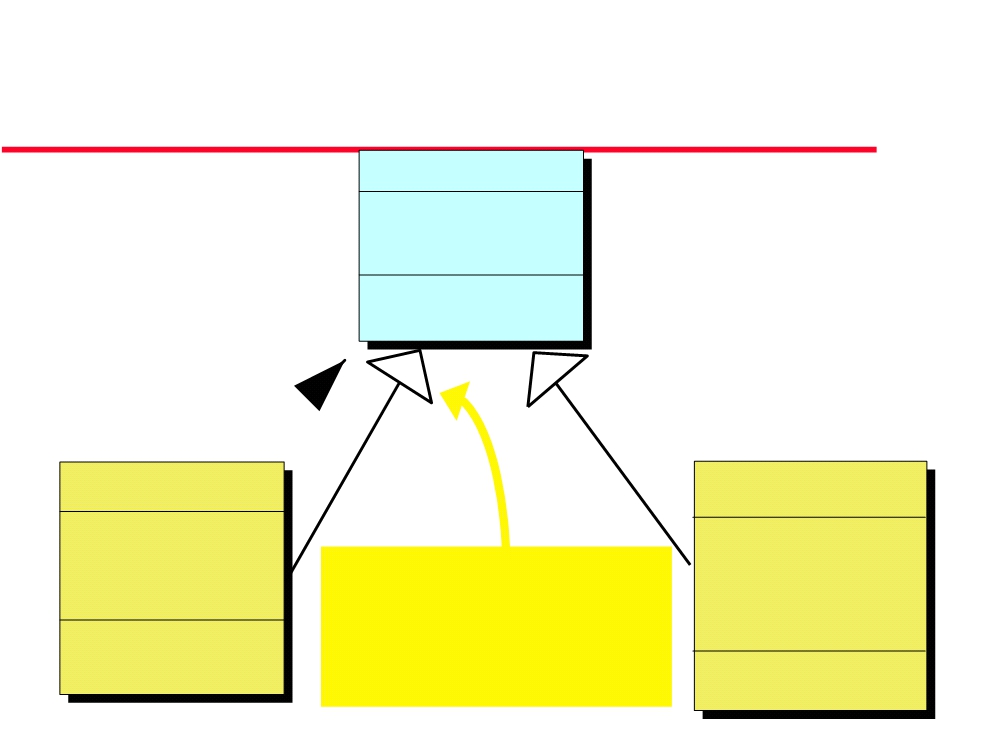 Hierarchy Diagram
(UML notation)
PERSON
Name, AddressPhone, Sex
Date of Birth
ChangeAddressEnquireDOB&Sex
ISA
CUSTOMER
EMPLOYEE
Balance
SIN
O/Due 30, 60, 90Credit Rating
Marital Status
This kind of arrowheadindicates that this
No. of DependantsDate Hired
Date Paid
Wage RateGiveRaise
CheckCrRatingAgeBalances
relationship is one ofsubclassing
CalcMonthPay
27
Slide  28
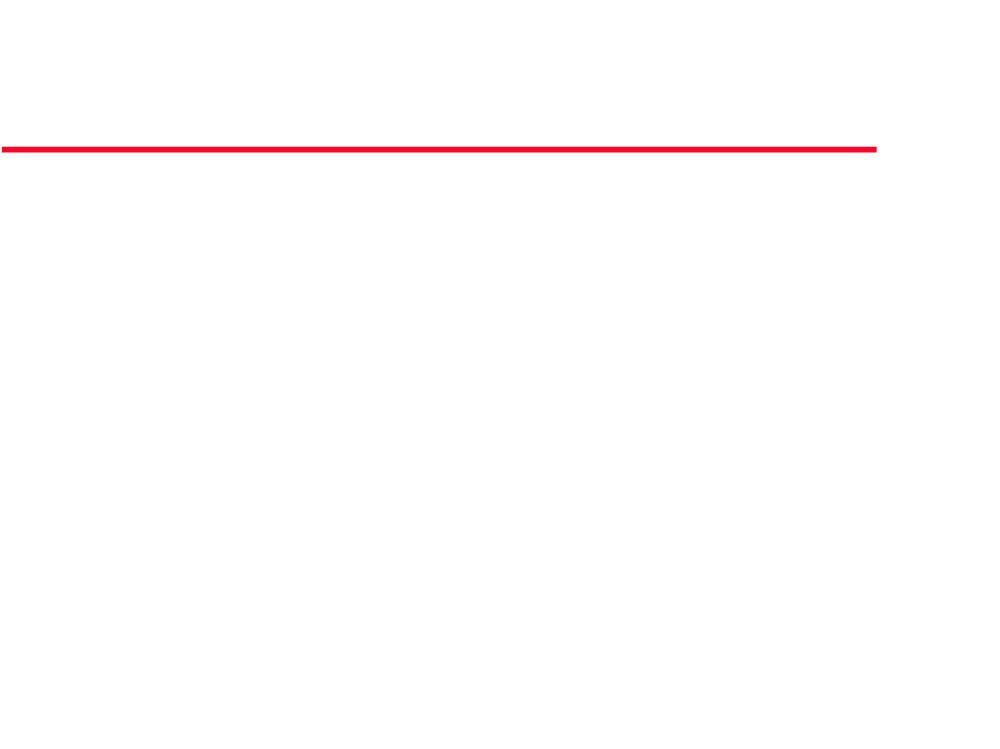 Multiple inheritance
z     Rather than inheriting the attributes and services from a	single parent class, a system which supports multiple	inheritance allows object classes to inherit from several	super-classes
z     Can lead to semantic conflicts where attributes/services	with the same name in different super-classes have	different semantics
z     Makes class hierarchy reorganisation more complexz     Java does not support multiple inheritance
28
Slide  30
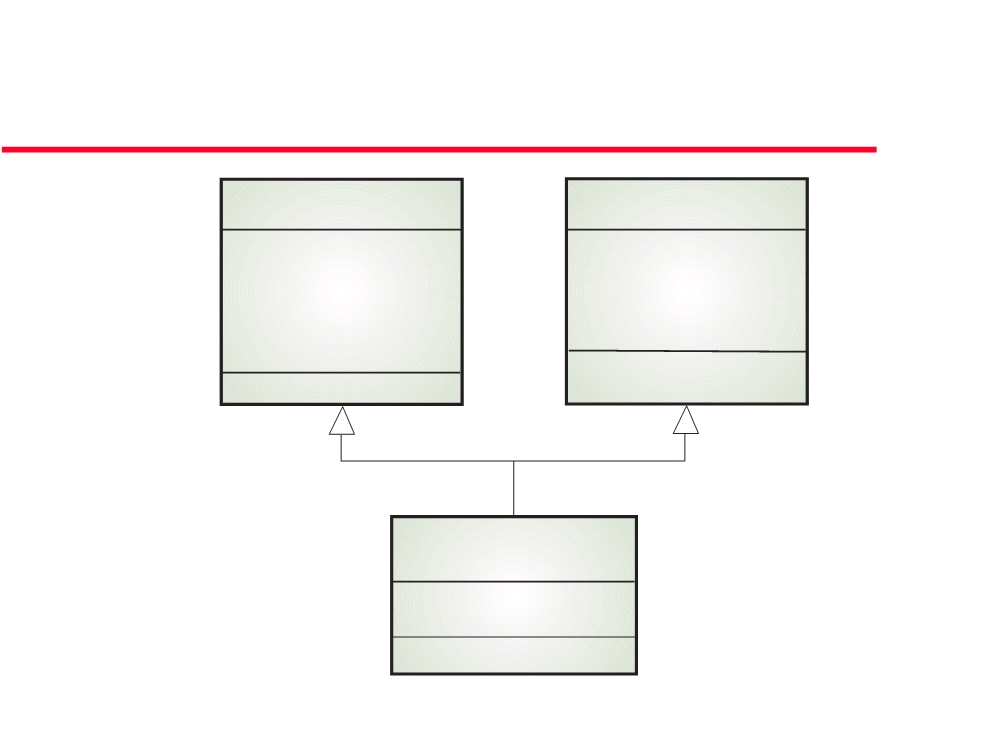 Example: Multiple inheritance
The talking book
Book
Voice recording
AuthorEdition
SpeakerDuration
Publication dateISBN
Recording date
Talking book
# Tapes
29
Slide  31
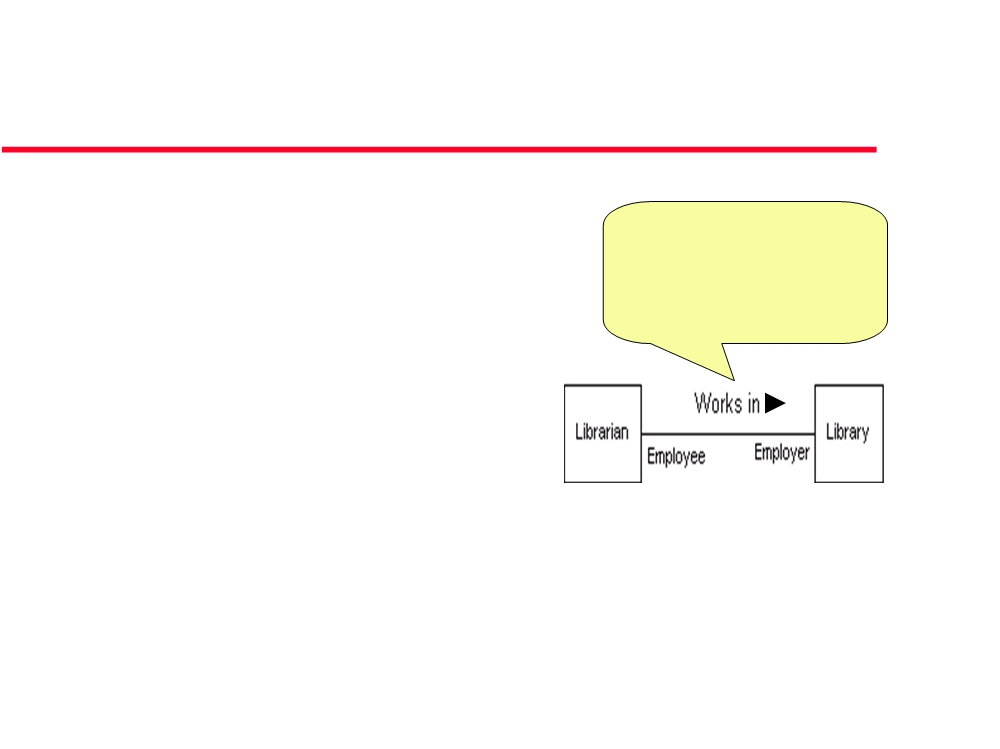 UML: Associations of regular
classes
Association:
Who does whatLibrarian works in Library
z     Who does what	relationship
z     When classes are	connected together
conceptually, thatconnection is called anassociation
30
Slide  32
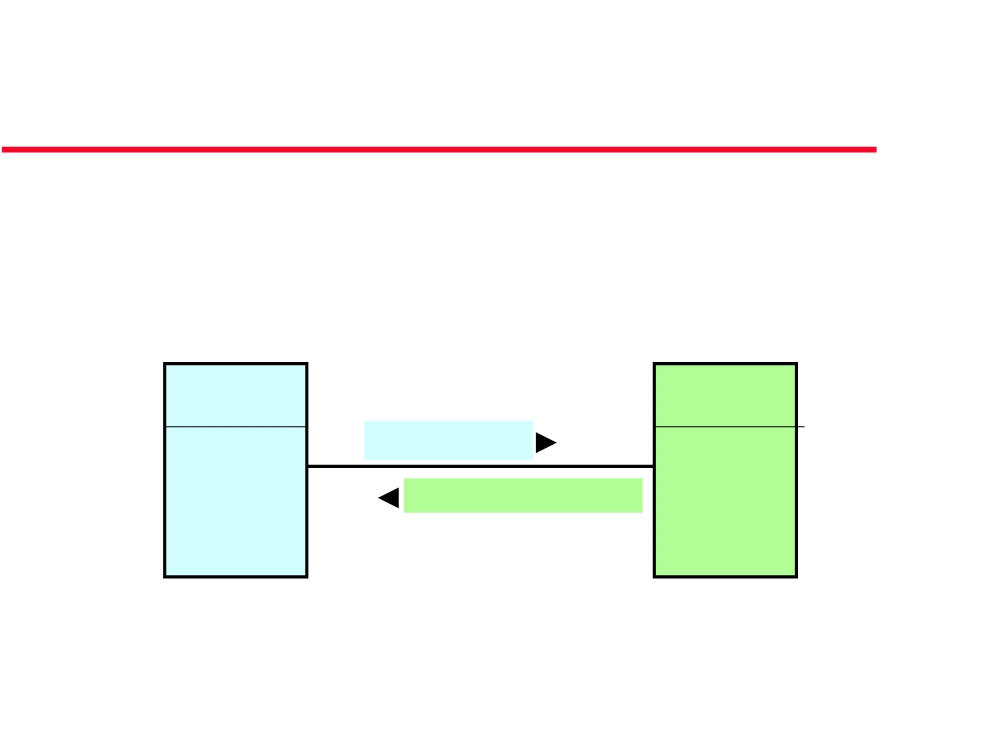 Associations of regular classes -
Who does what
•  A manager supervises 1..* employees
•  An employee is supervised by 1 manager
Manager	1
Employee
supervises	1..*
is supervised by
31
Slide  33
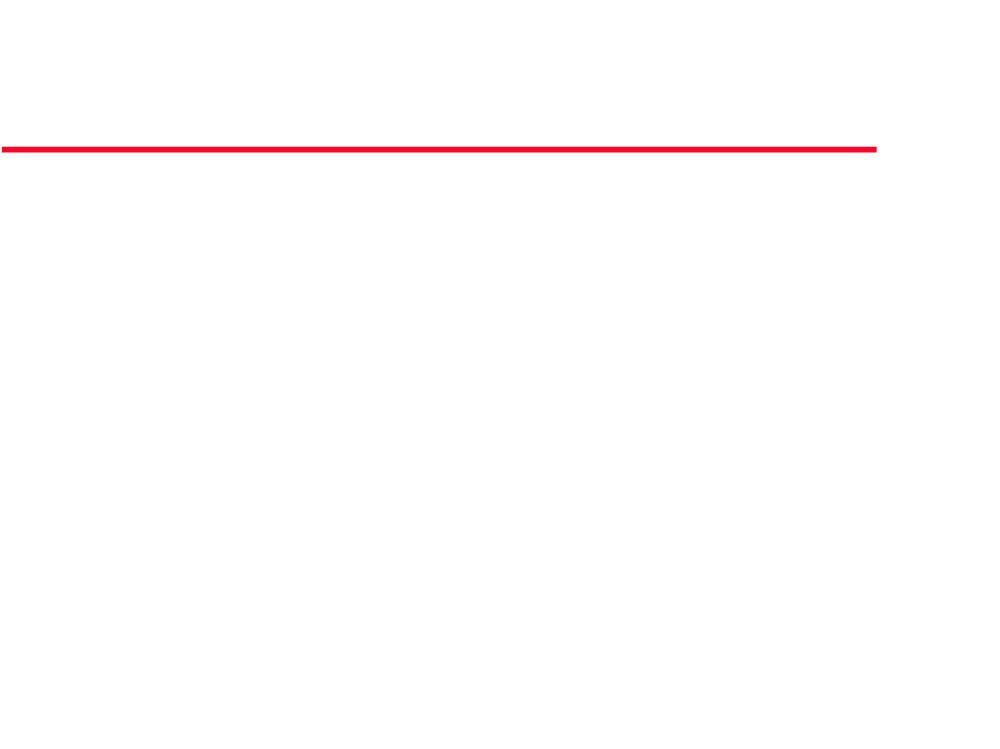 Multiplicity of an Association
z    Shows the number of objects from one class that	relate with a number of objects in an associated	class.
32
Slide  35
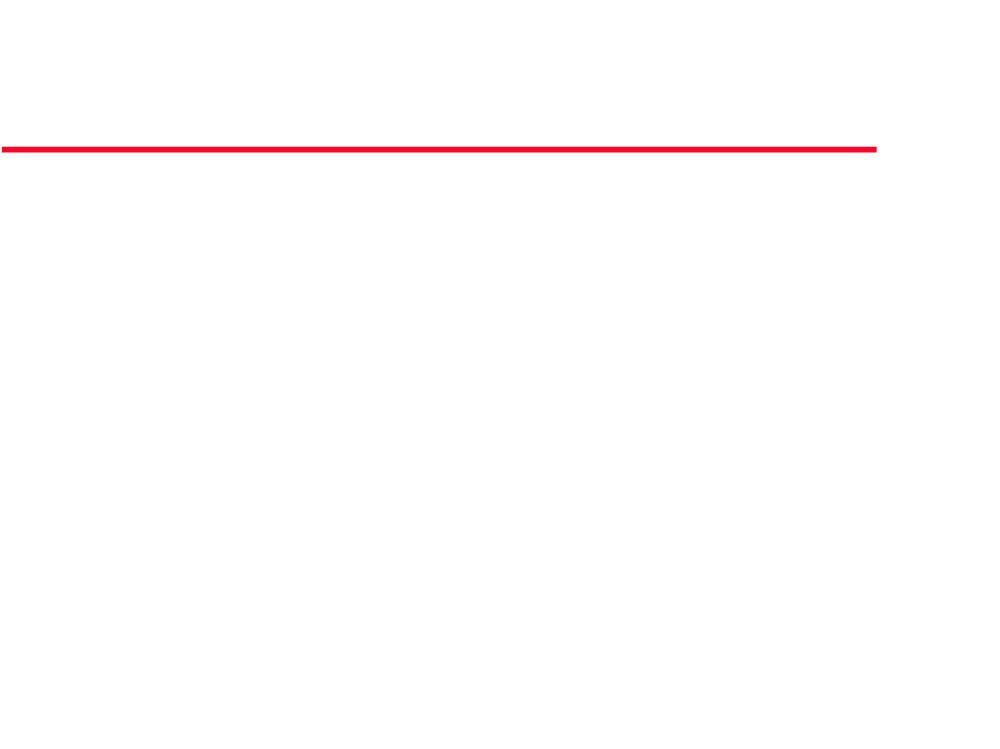 UML: Multiplicity
One class can be relate to another in a:z     one-to-one
z     one-to-many
z     one-to-one or morez     one-to-zero or one
z     one-to-a bounded interval (one-to-two through twenty)z     one-to-exactly n
z     one-to-a set of choices (one-to-five or eight)
z     The UML uses an asterisk (*) to represent more and to	represent 	many	.
33
Slide  36
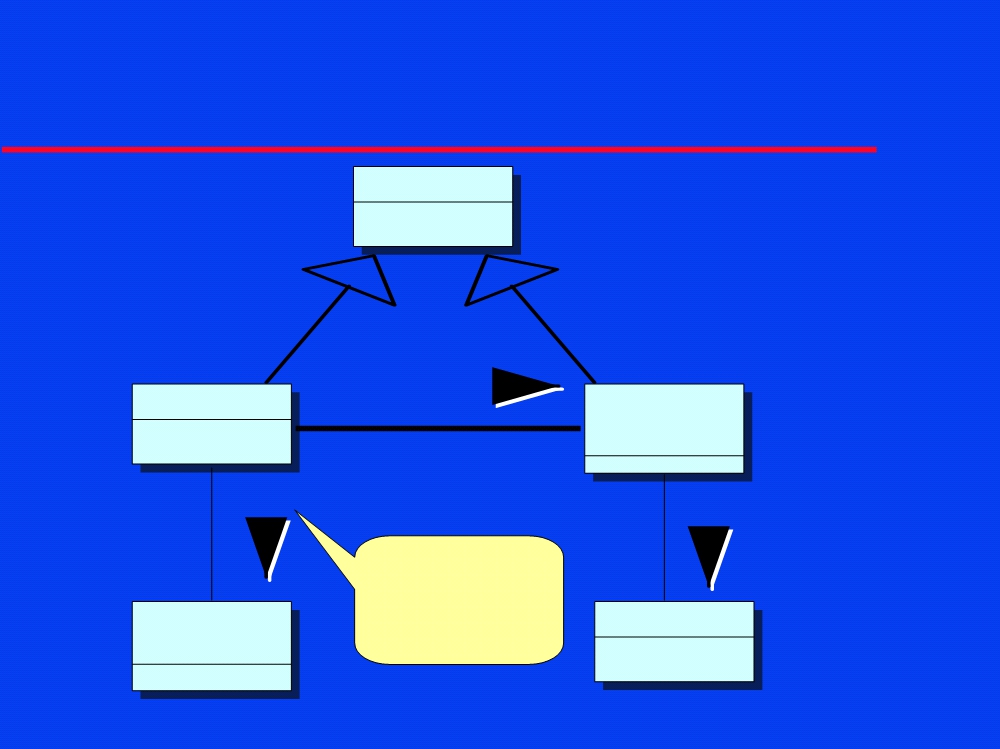 Association and Inheritance.
Employee
supervises
Manager
RegularEmployee
1
*
*
1	drives
belongs to
*
Association:	1
Who does
CompanyVehicle
Union
what
34
Slide  37
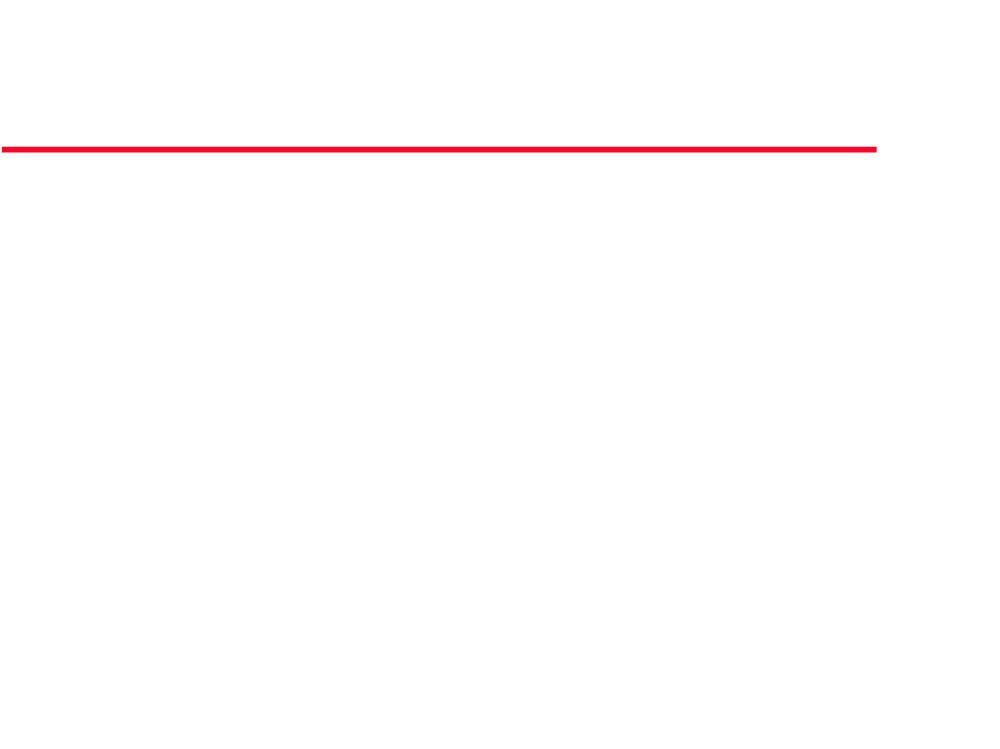 OO: Visibility of attributes or
operations
z     Visibility: specifies the extent to which other classes can	use a given class's attributes or operations.
Three levels of visibility:
: public level (usability extends to other classes): protected level (usability is open only to classes that
z	+
z	#
inherit from original class)
: private level (only the original class can use theattribute or operation)
z	-
35
Slide  38
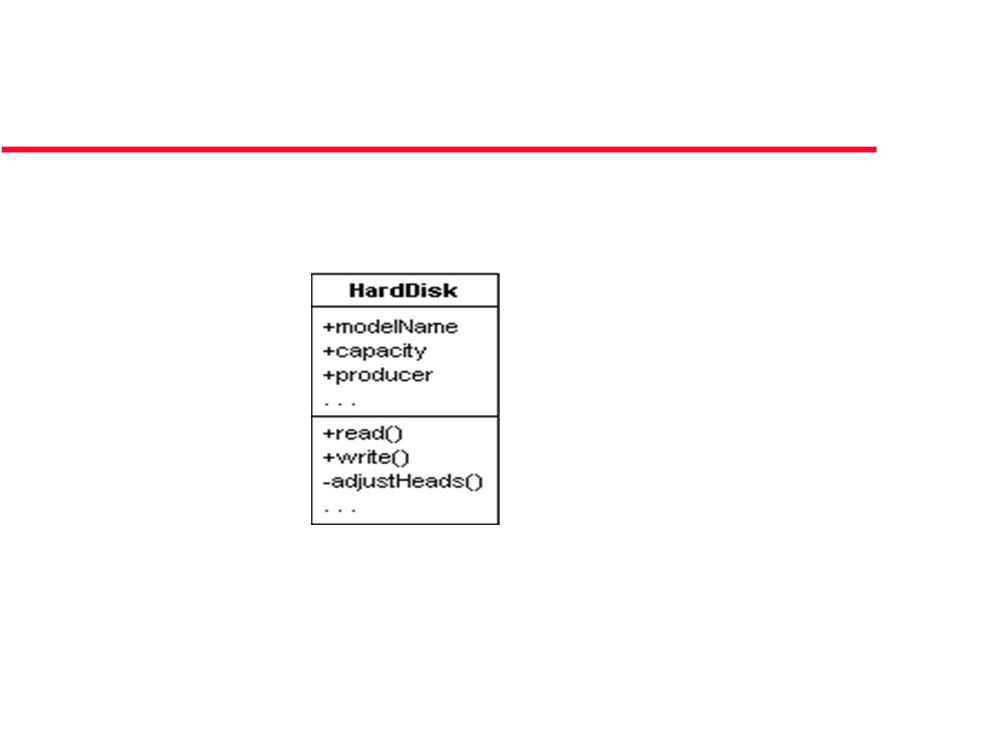 OO: Visibility
Ex: Public and private operations in a Hard Disk
36
Slide  39
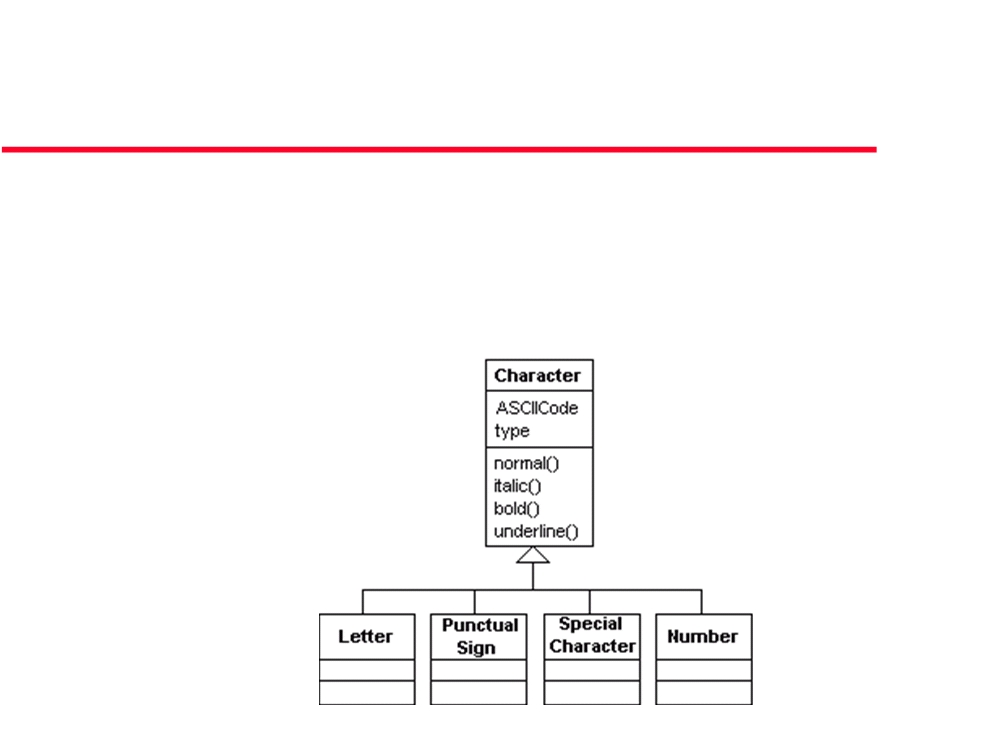 Ex: The character hierarchy
The Character class will have ASCIIcode and type as attributes(type tells the type of the character - normal, italic, bold or underline),and normal(), bold(), italic() and underline() as operations. TheCharacter class children will be: Letter, PunctualSign,SpecialCharacter and Number.
z
37
Slide  40
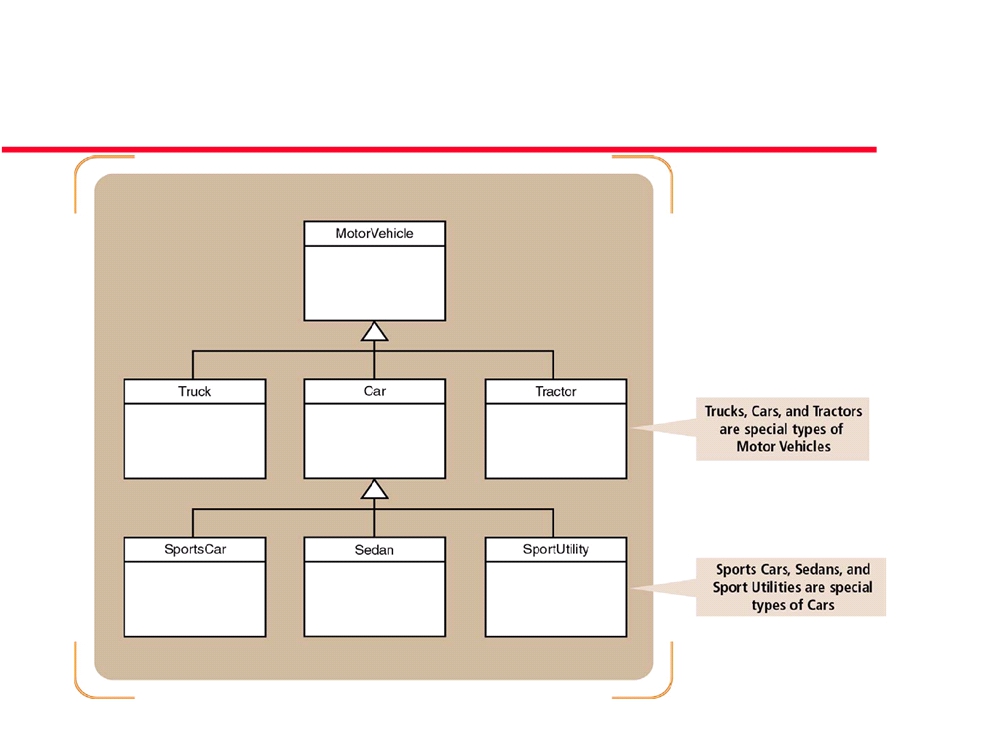 Ex: Generalization/Specialization HierarchyNotation for Motor Vehicles
38
Slide  41
Ex: Generalization/Specialization Hierarchy
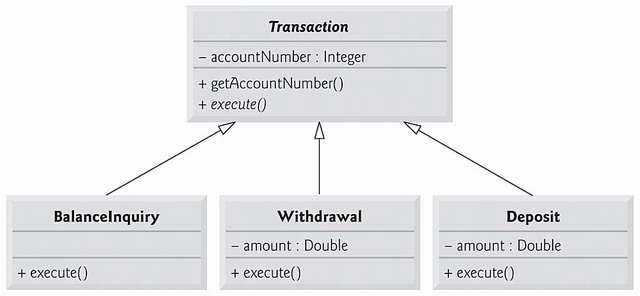 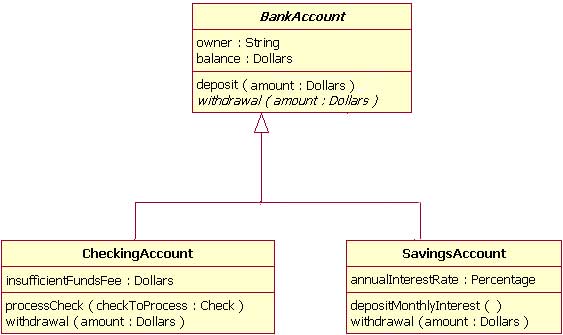 39
Slide  41
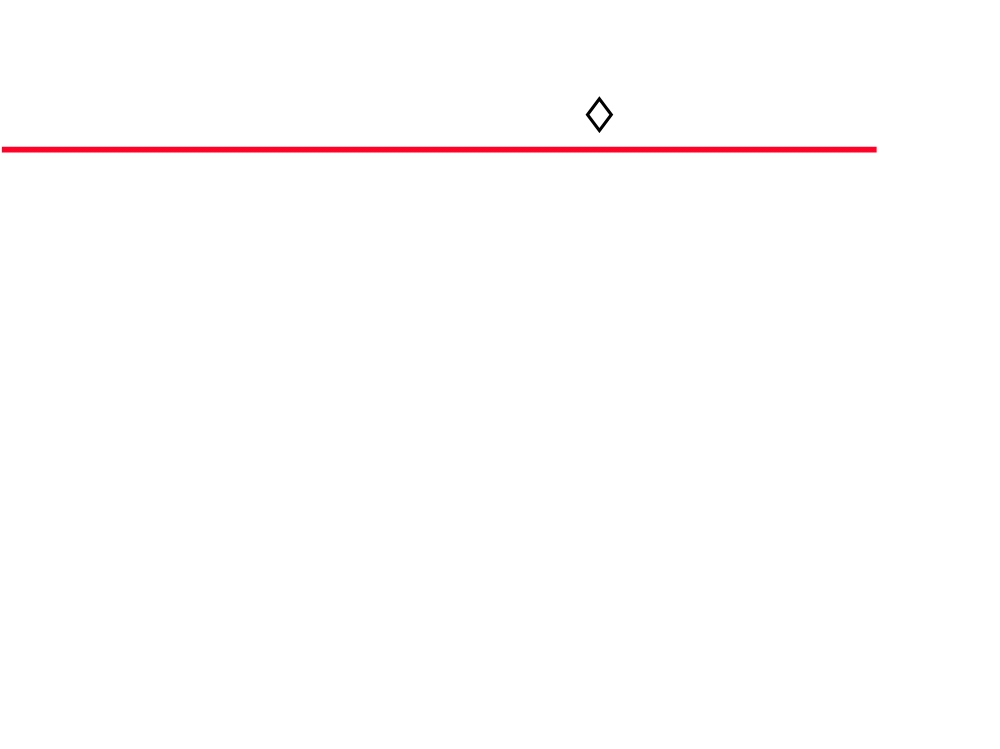 Object Aggregation
z    Has-a relationship
z    Structural: whole/part
z    Peer relationship
•
Whole & parts objects can exist independently
z    A special form of association
40
Slide  42
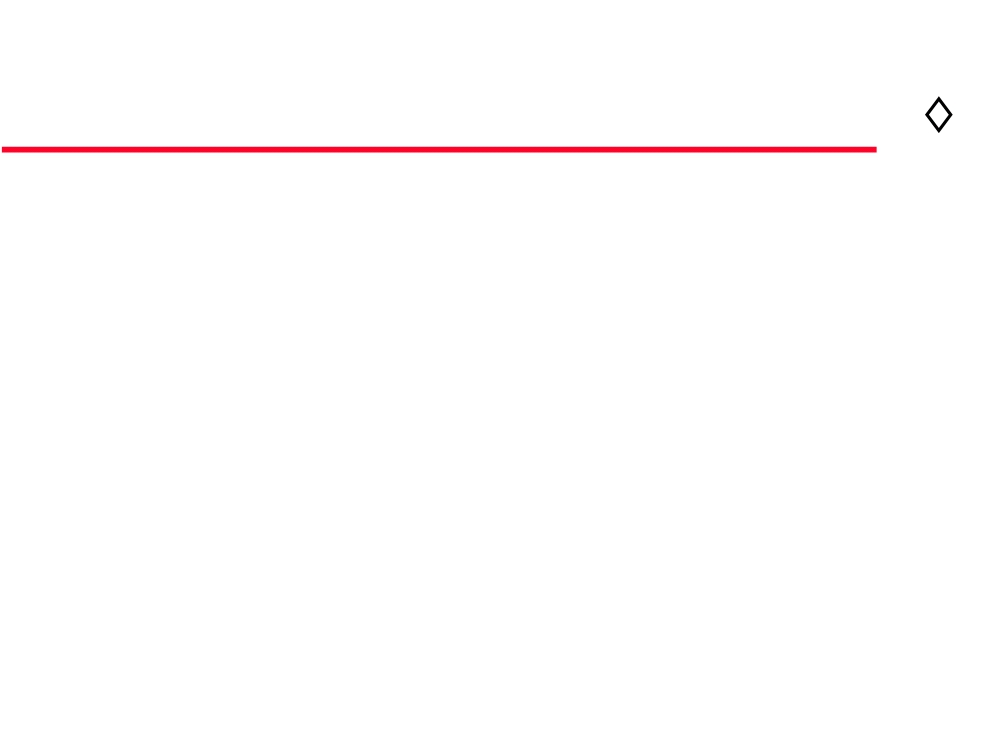 Object Aggregation: Peer relationship
z    Whole & parts objects can exist independentlyz    Example: a bank (whole) has customers (as parts)z    Deleting a bank does not cascade deleting
customers
z    Customers can move to another bank
z    Programming: whole contains an array of parts
41
Slide  43
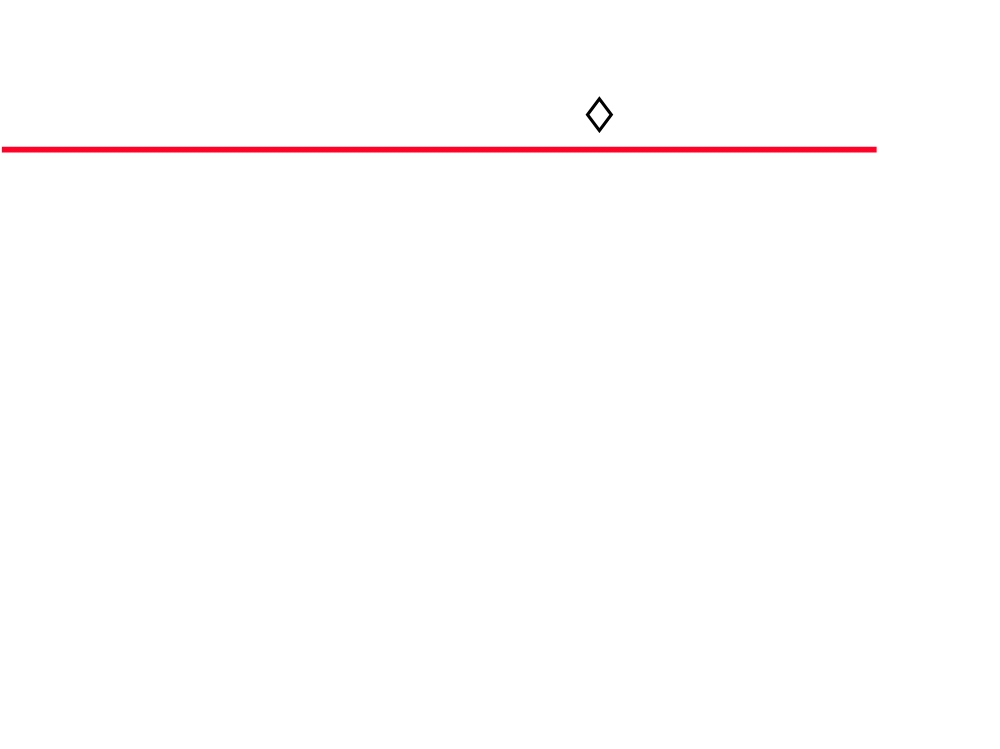 Object Aggregation
z    Aggregation model shows how classes (which are	collections) are composed of other classes.
z    Similar to the part-of relationship in semantic	data models.
z    A line joins a whole to a part (component) with	an 	open diamond	 on the line near the whole.
42
Slide  44
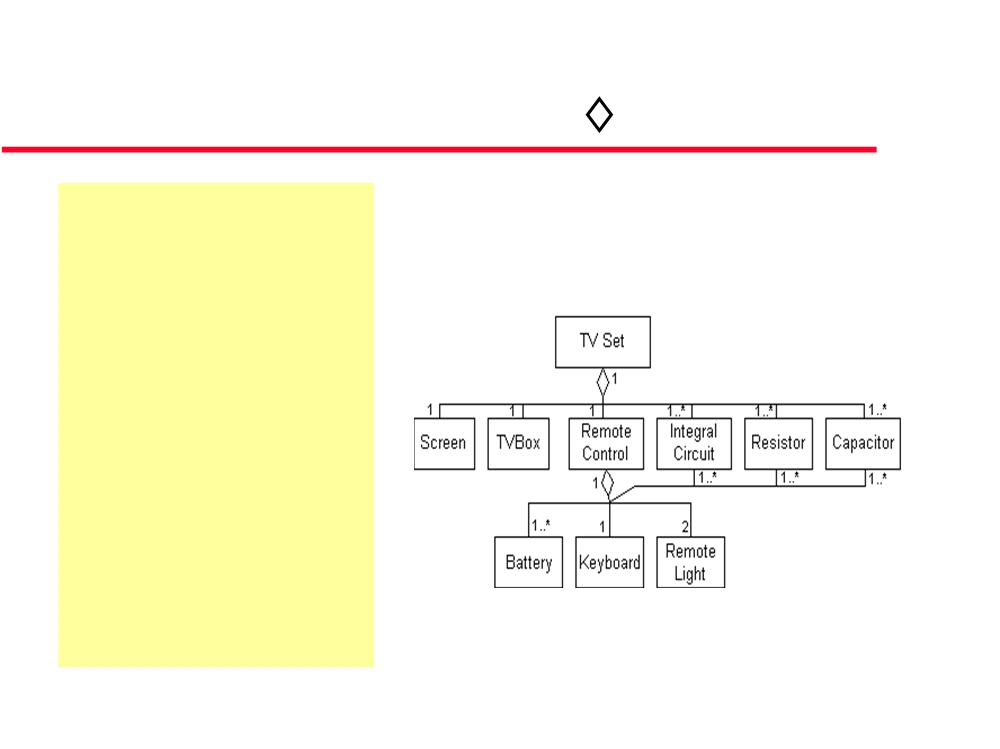 Object Aggregation
Example: An aggregation
association in the TV Setsystem
z   Every TV has a TV box,	screen, speaker(s),
resistors, capatitors,
transistors, ICs... and
possibly a remote control.
z   Remote control can have	these parts: resistors,
capatitors, transistors, ICs,battery, keyboard andremote lights.
43
Slide  45
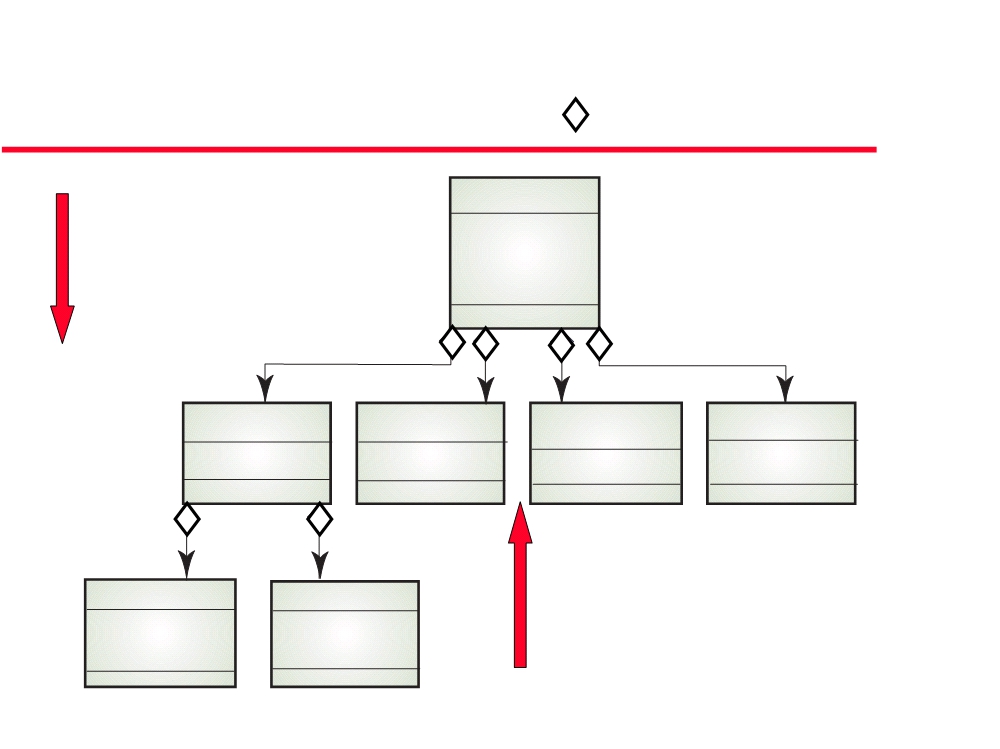 Object aggregation
Study pack
“has”
Course titleNumber
Year
“composed of”
Instructor
1
1	1	1
1..*
1
1..*
14
AssignmentCredits
OHP slidesSlides
Lecture	Videotape
notes	Tape ids.
Text
1
1
1..3
0..3
“part of”
Exercises
Solutions
Text
#Problems
Description
Diagrams
44
Slide  46
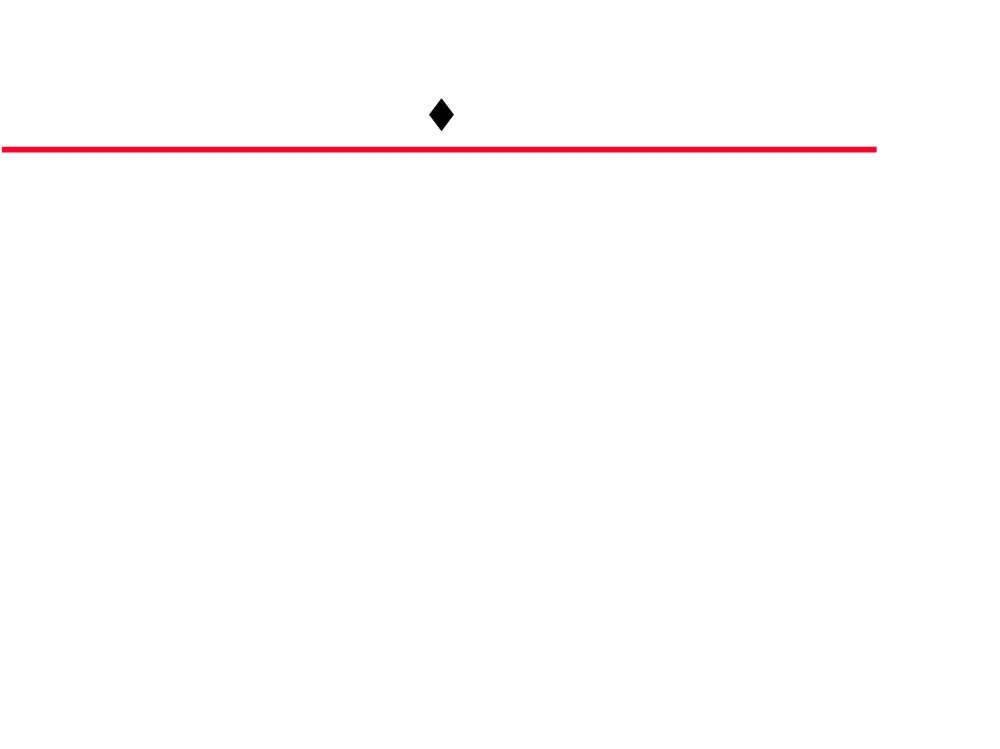 Composition
z    A composite is a strong type of aggregation.
z    Each component in a composite can belong to	just 	one whole	.
z    The symbol for a composite is the same as the
symbol for an aggregation except the diamond isfilled.
45
Slide  47
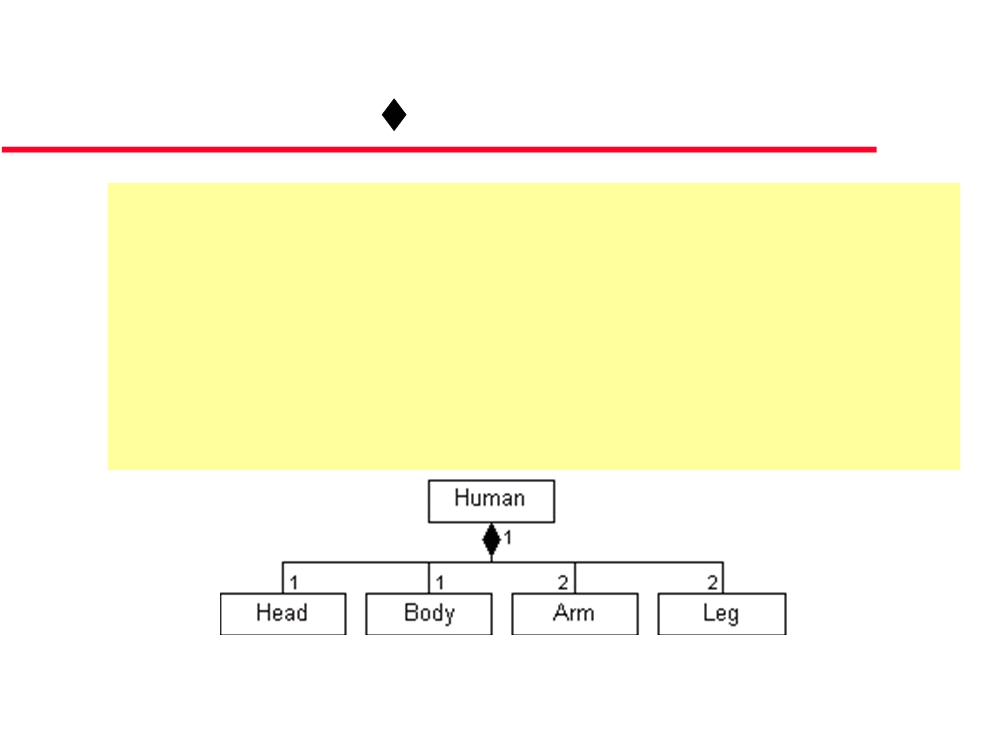 Composition
- Example 1
z     Human's outside:
Every person has: head, body, arms and legs.
z     A composite association. In this association each	component belongs 	to exactly one whole	.
z     Whole & parts objects can NOT exist independently
46
Slide  48
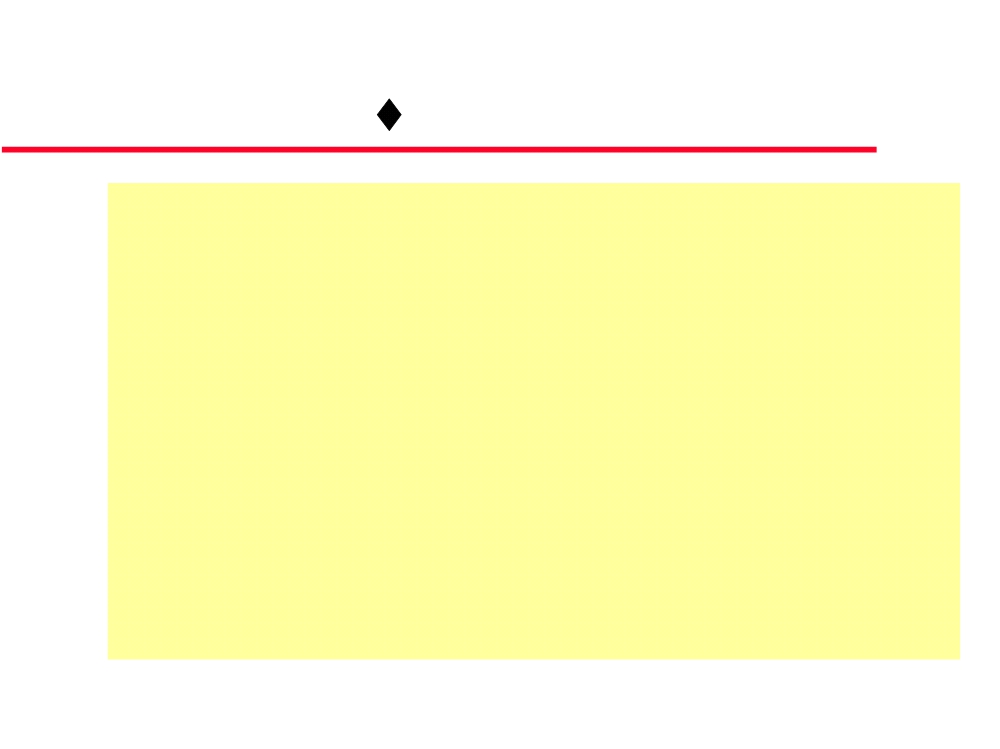 Composition
- Example 2
z     A bank (whole) has many branches (parts)
z     Branches can not exist independently of the whole (parts	objects 	can NOT exist independently)
z     Deleting a bank (whole) cascades deleting branches	(parts)
z     But, if a branch (part) is deleted, the bank (whole) may	remain
47
Slide  49
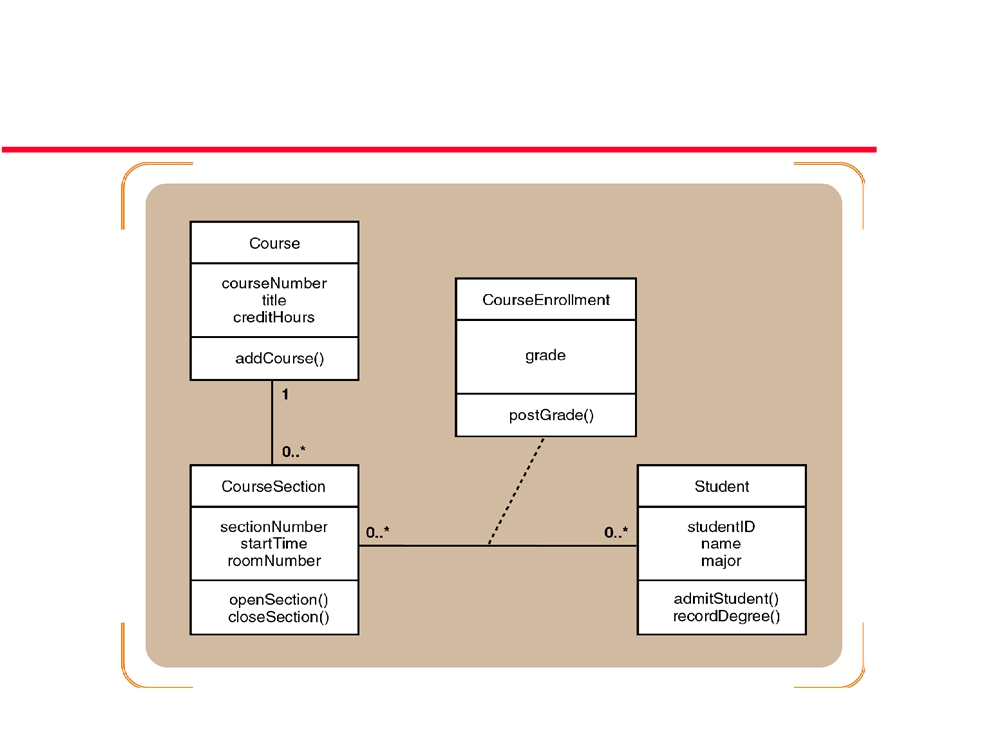 University Course Enrollment Design
Class Diagram (With Methods)
48
Slide  50
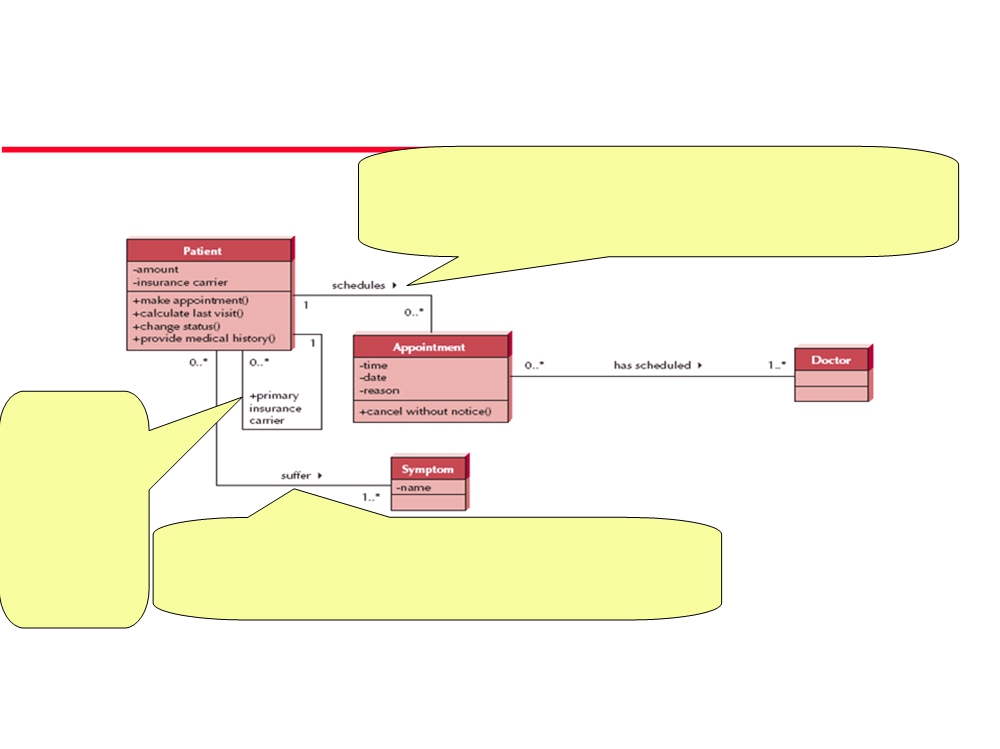 Class diagram - Example
Reflexive association
Association: Patient schedules (zero or more) Appointment
Inverse Association: Appointment is associated with only one Patient
+ Role: Class
related to itself
Patient “is
primary
Association: Patient suffers (1 or more) Symptom
insurance	carrier”	 ofanother patient(child, spouse)
Inverse Association:Symptom is suffered by (zero or more) Patient
49
Slide  52
Example:
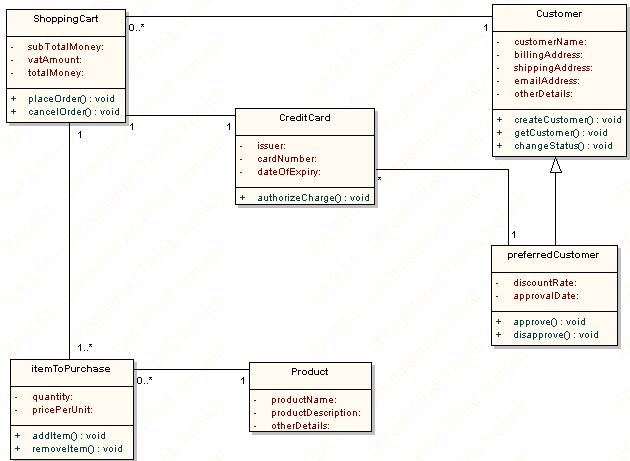 50
Slide  50